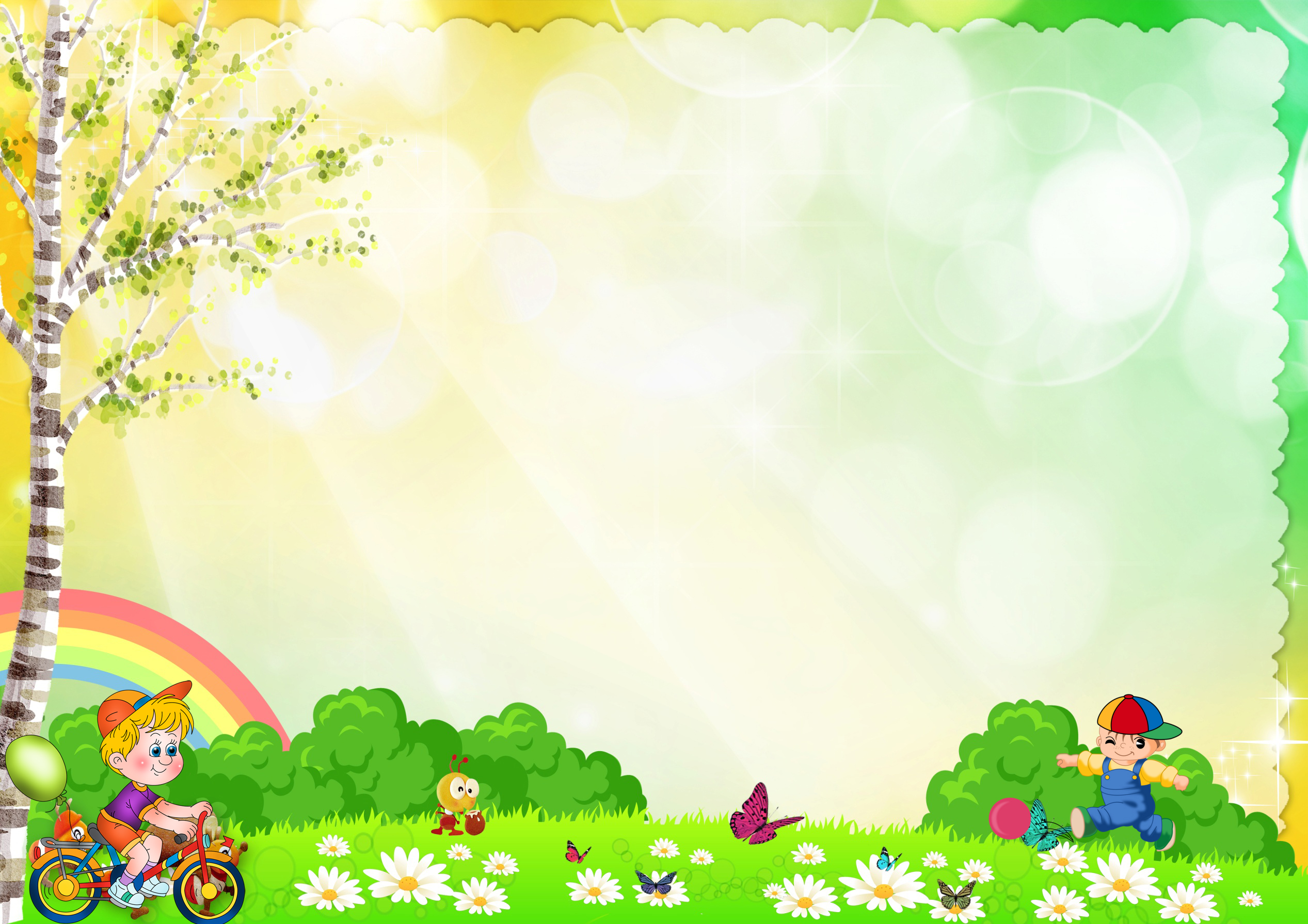 Муниципальное казенное дошкольное образовательное учреждение Искитимского района Новосибирской области
детский  сад  комбинированного вида «Красная шапочка»  р.п. Линево
Предметно-развивающая среда на участке  группы «Неваляшки»





Воспитатели: Харина Г.В.
Крючкова С.А.
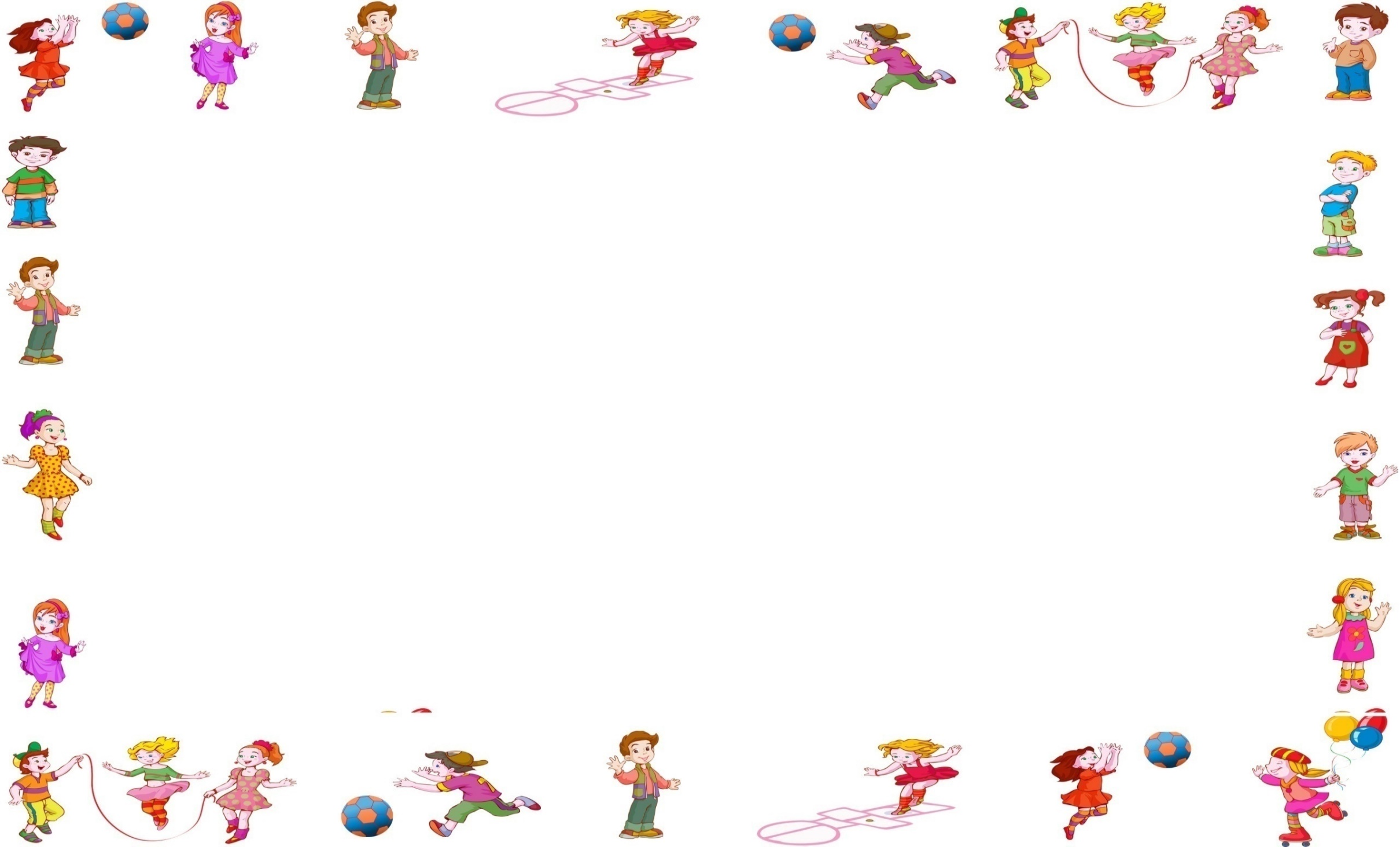 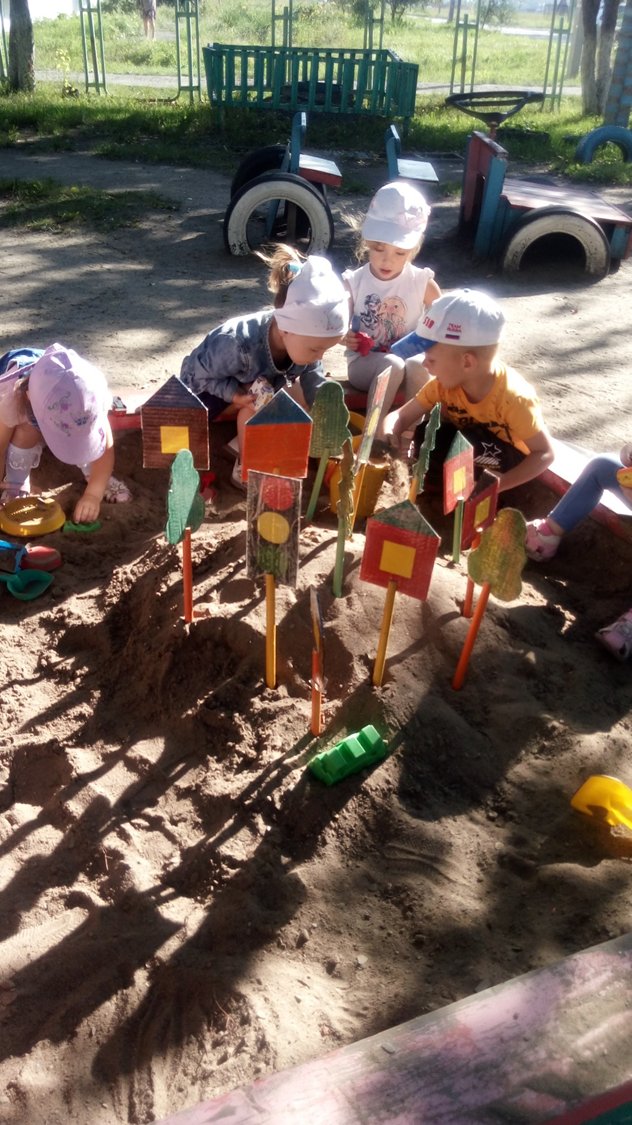 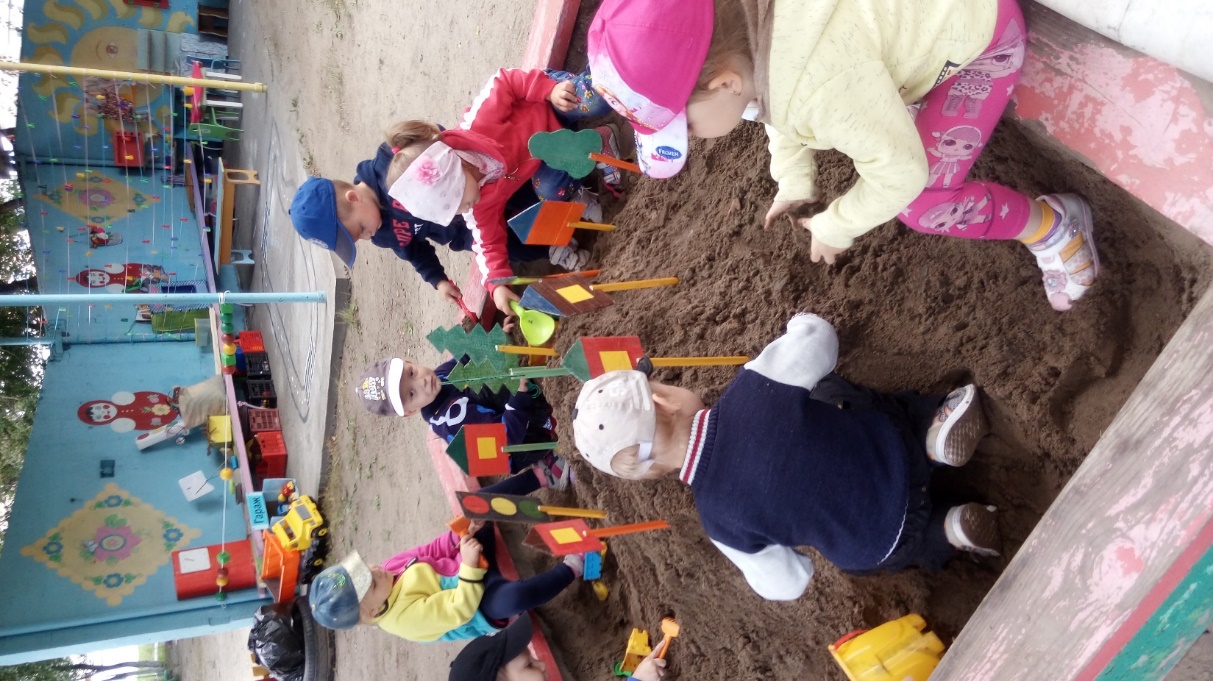 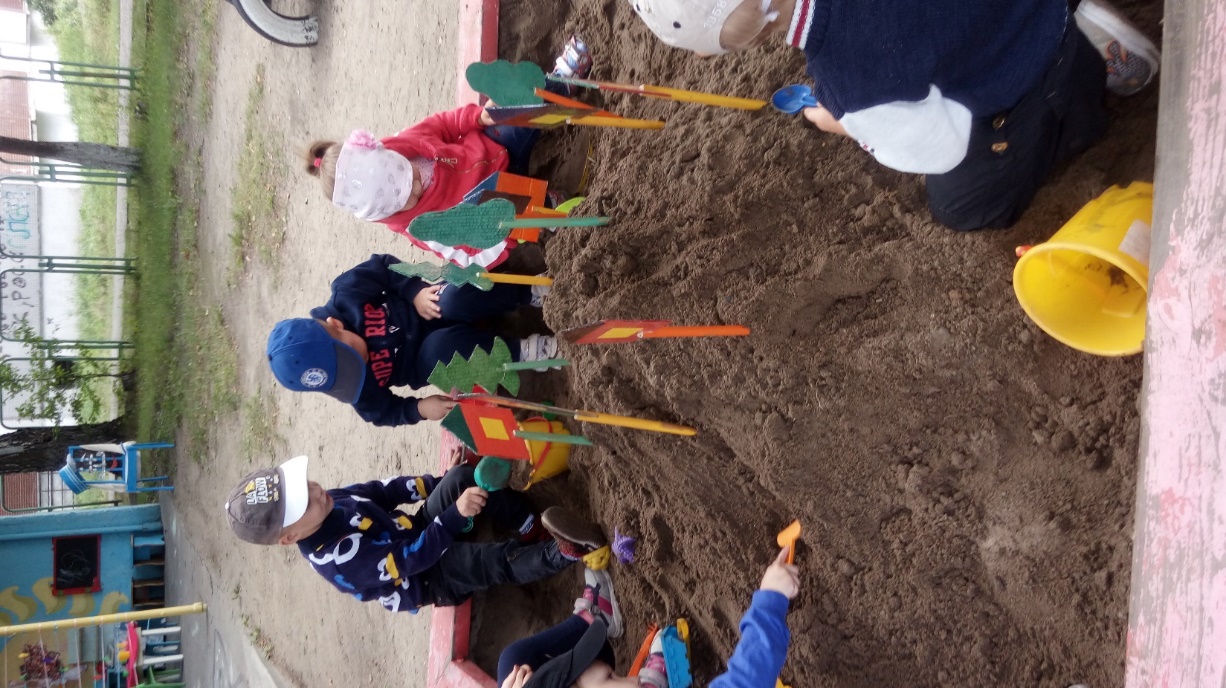 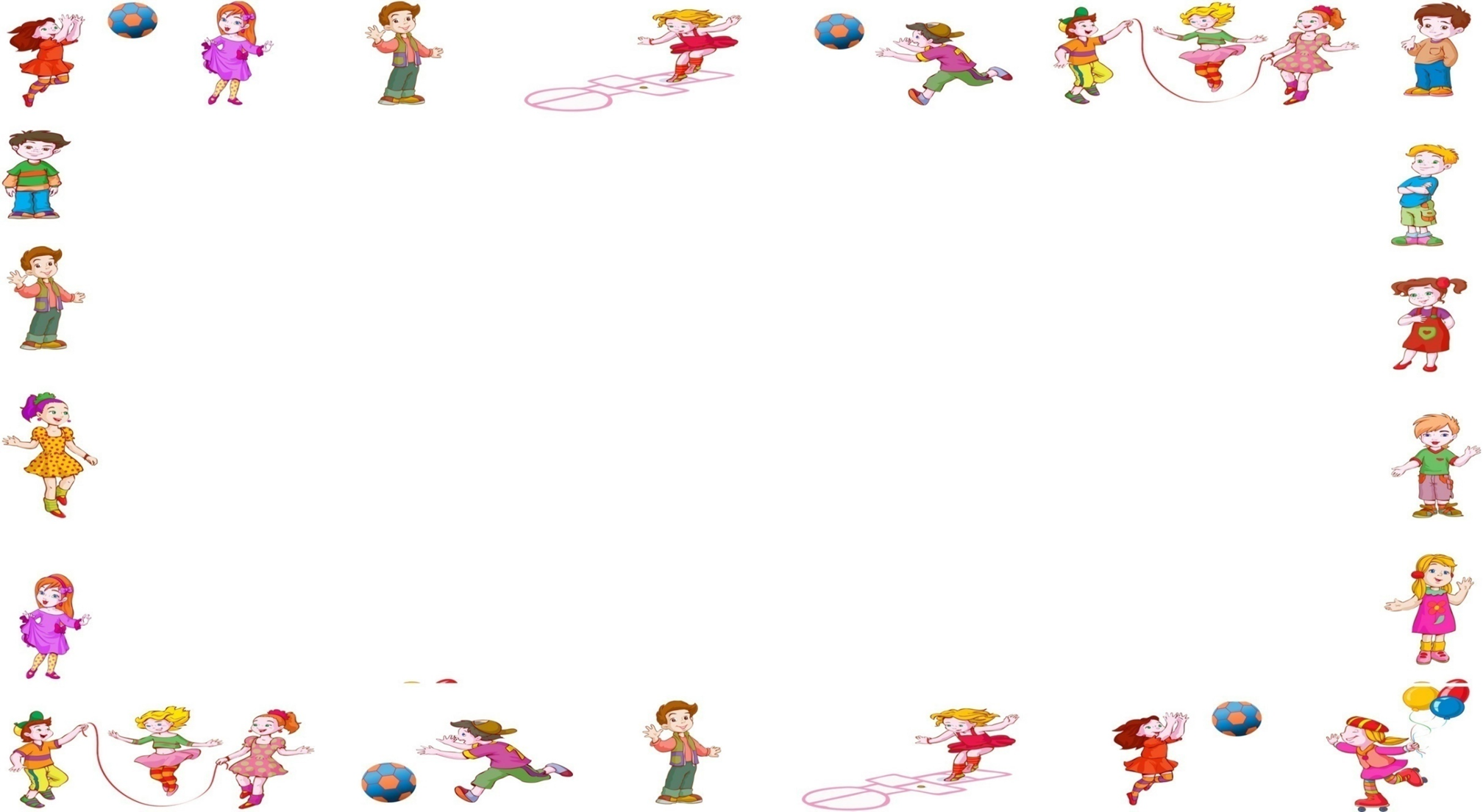 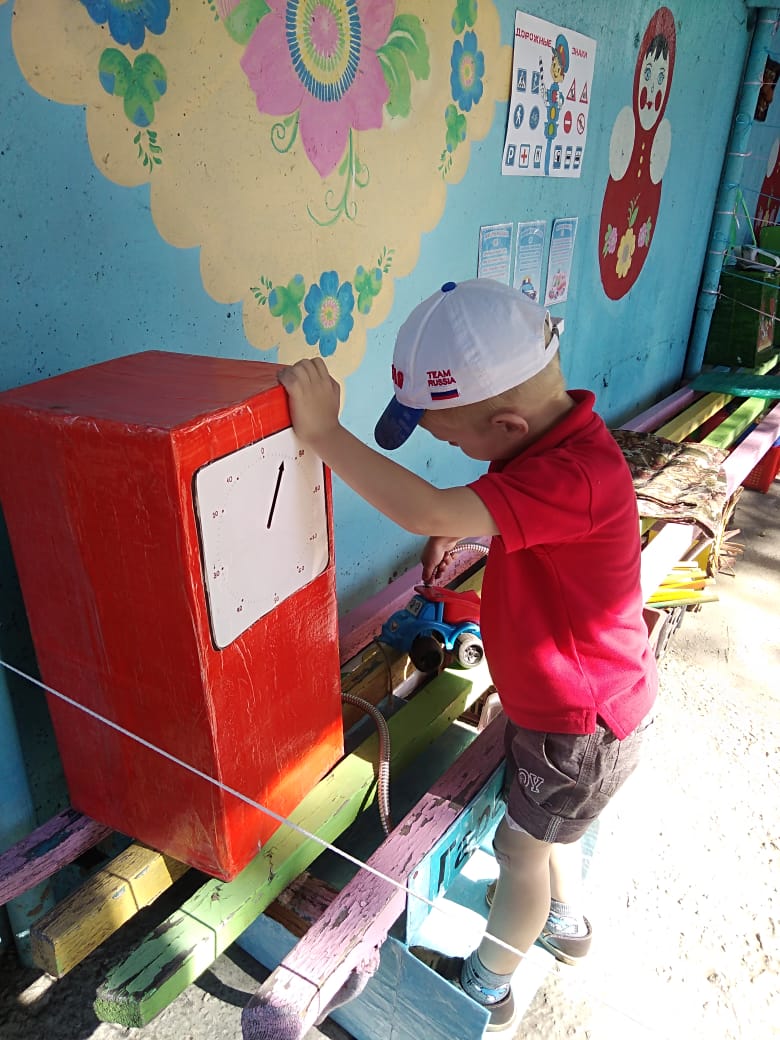 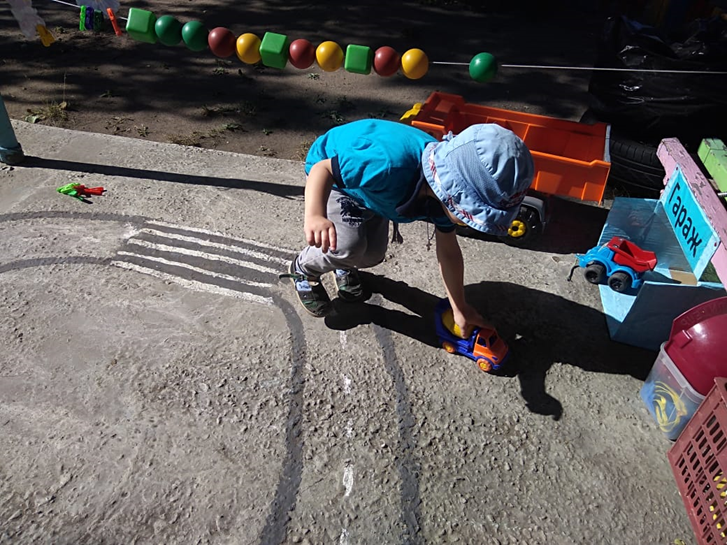 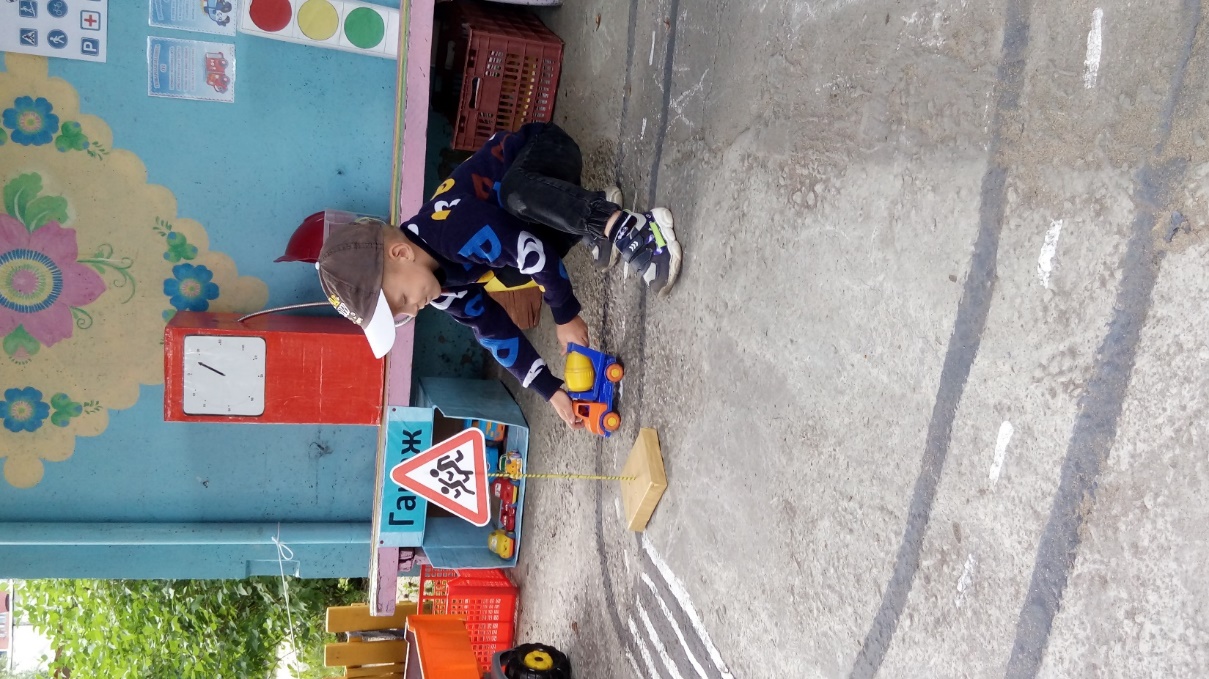 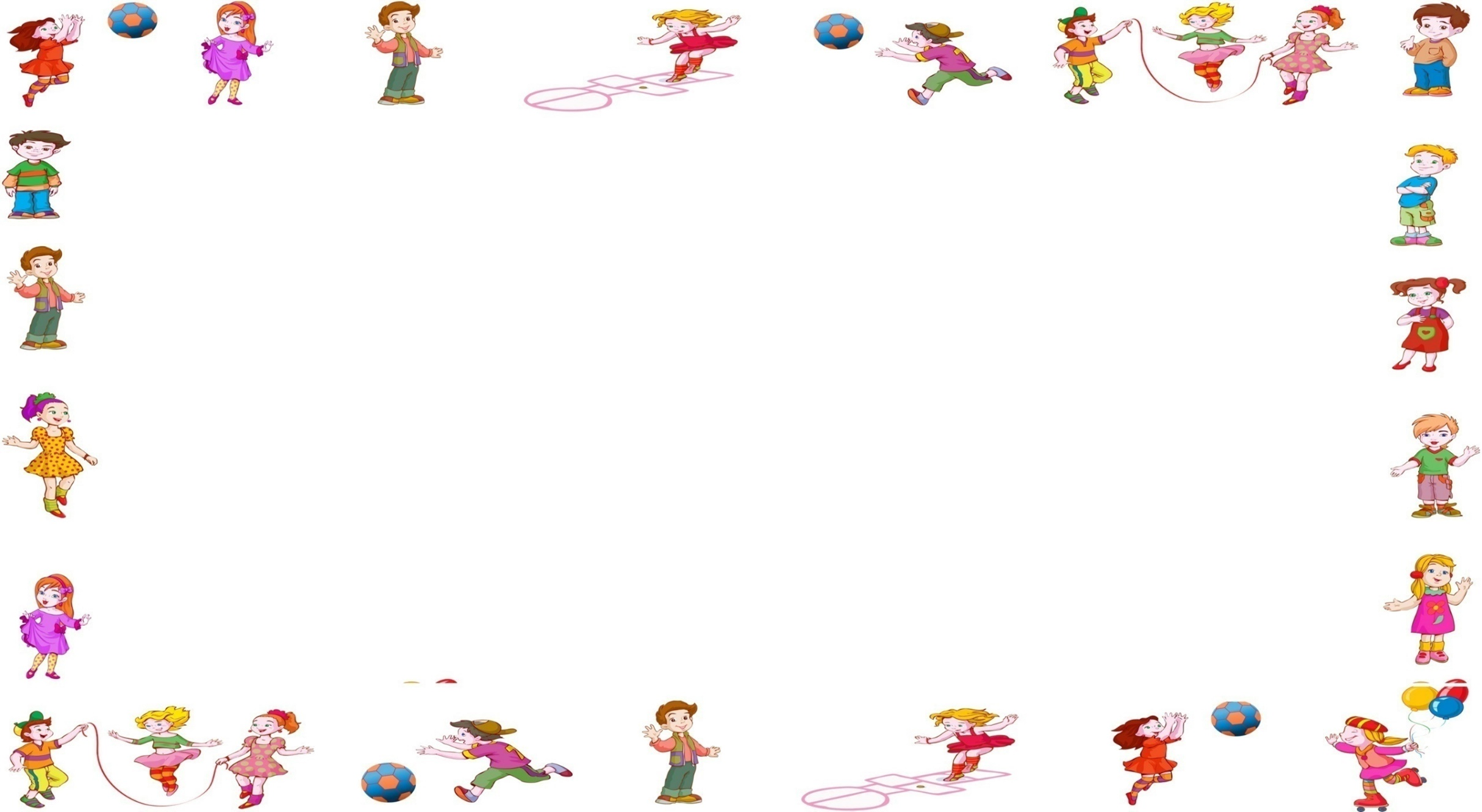 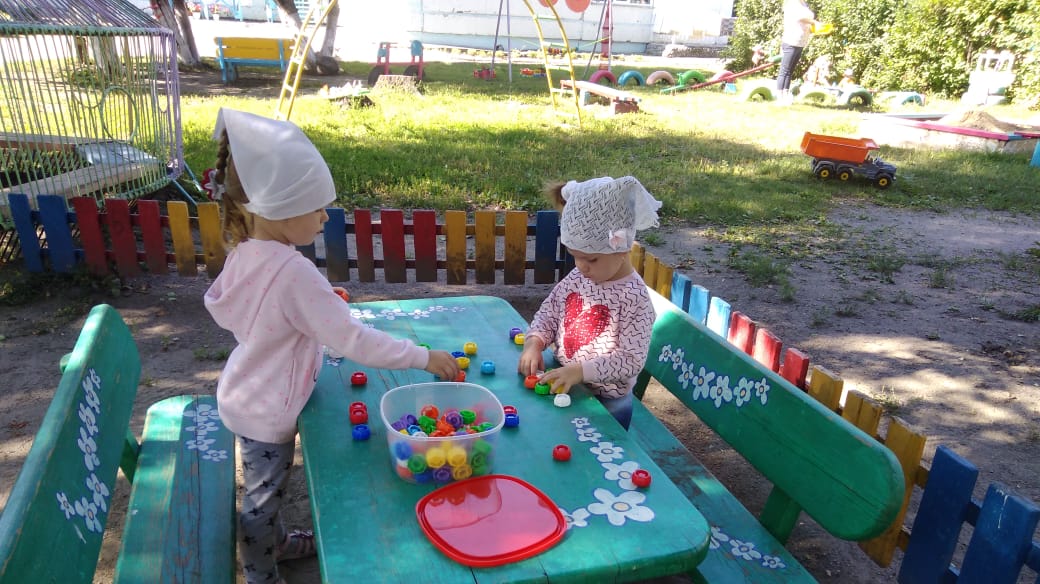 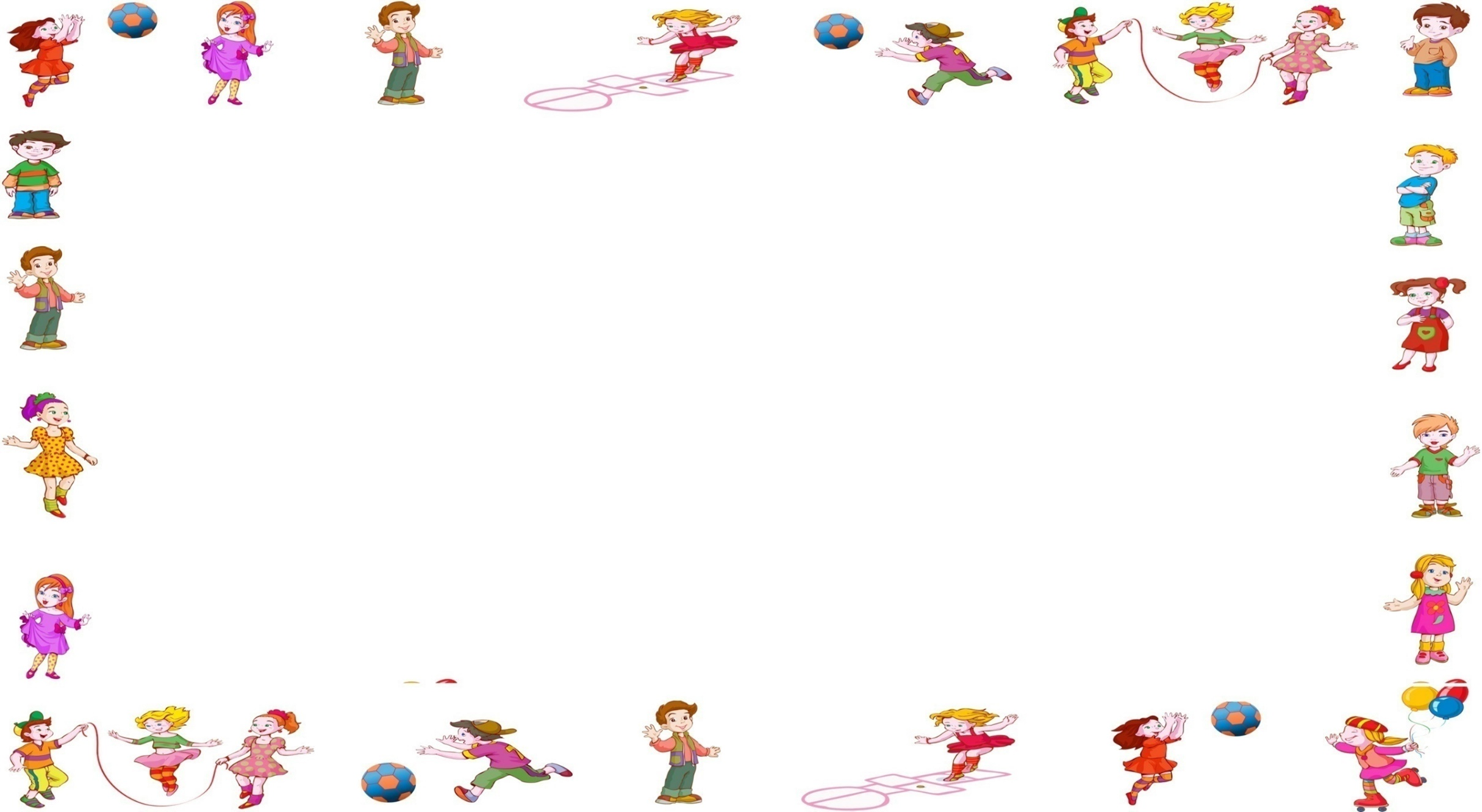 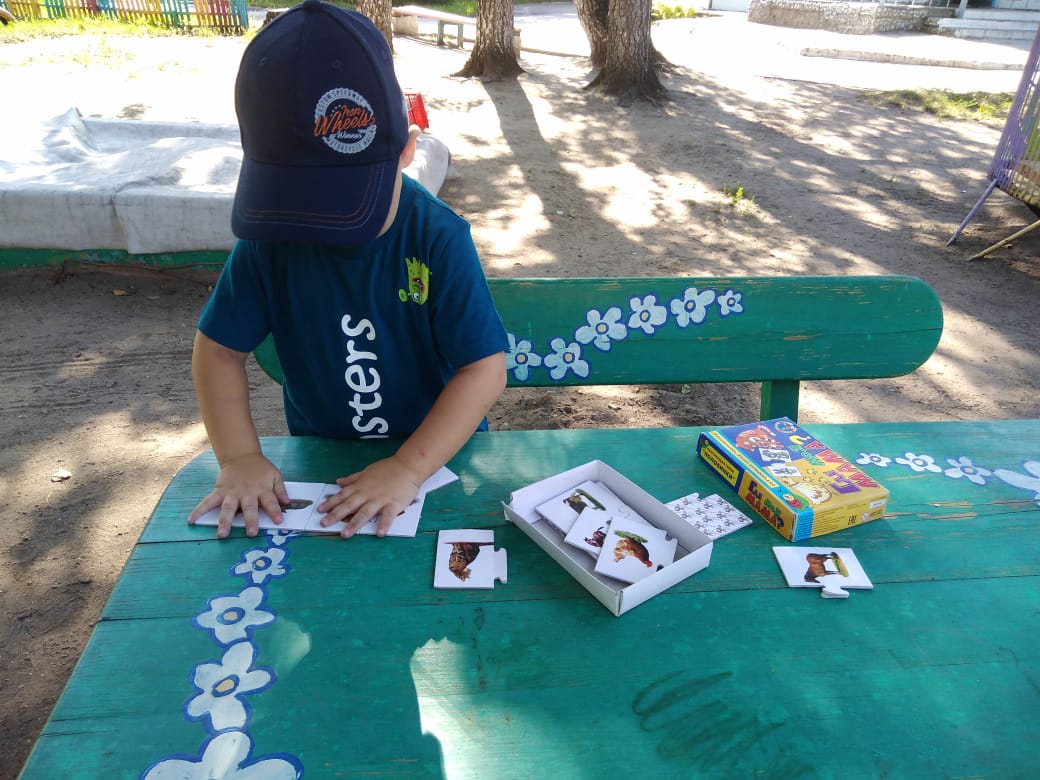 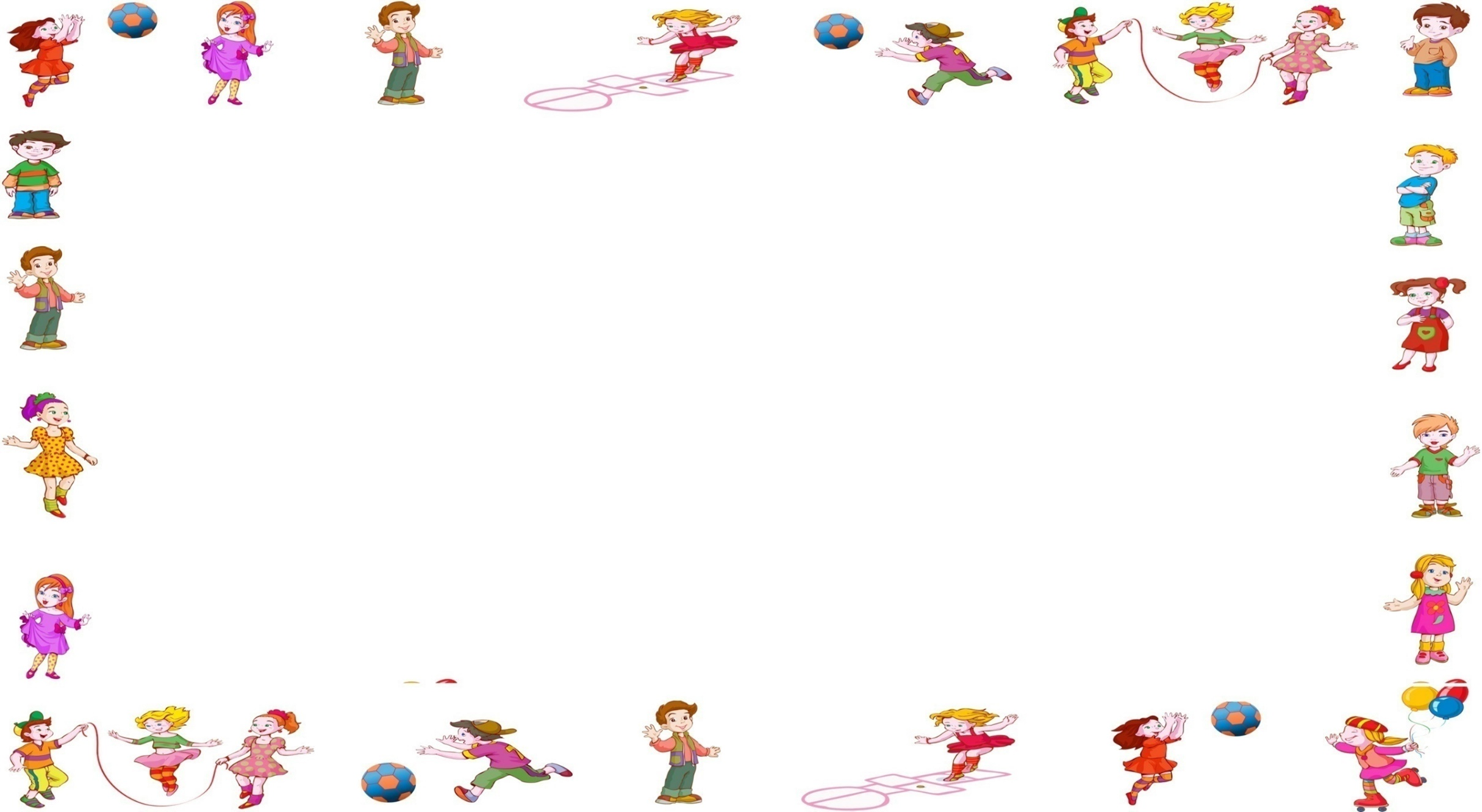 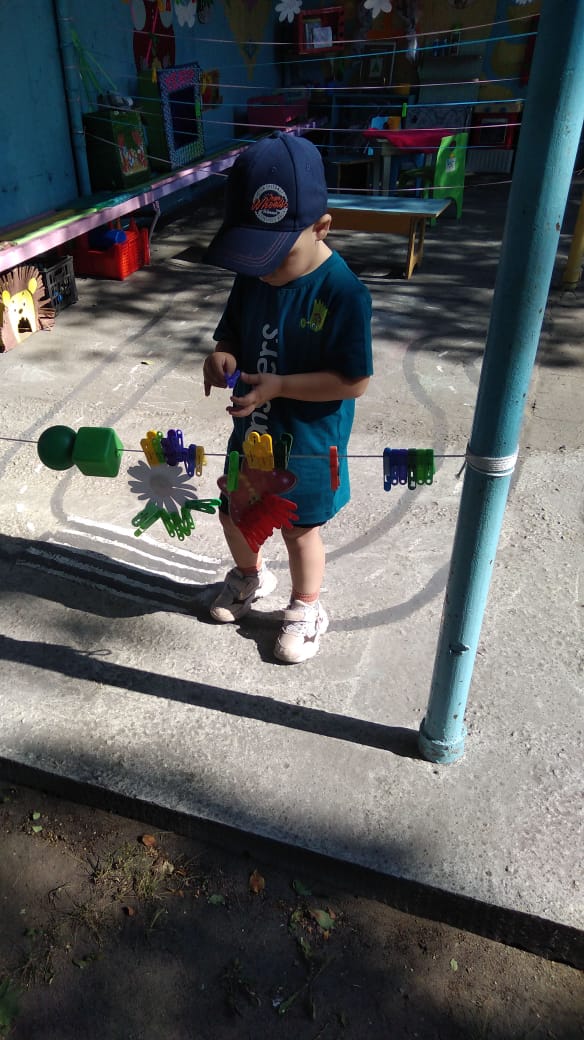 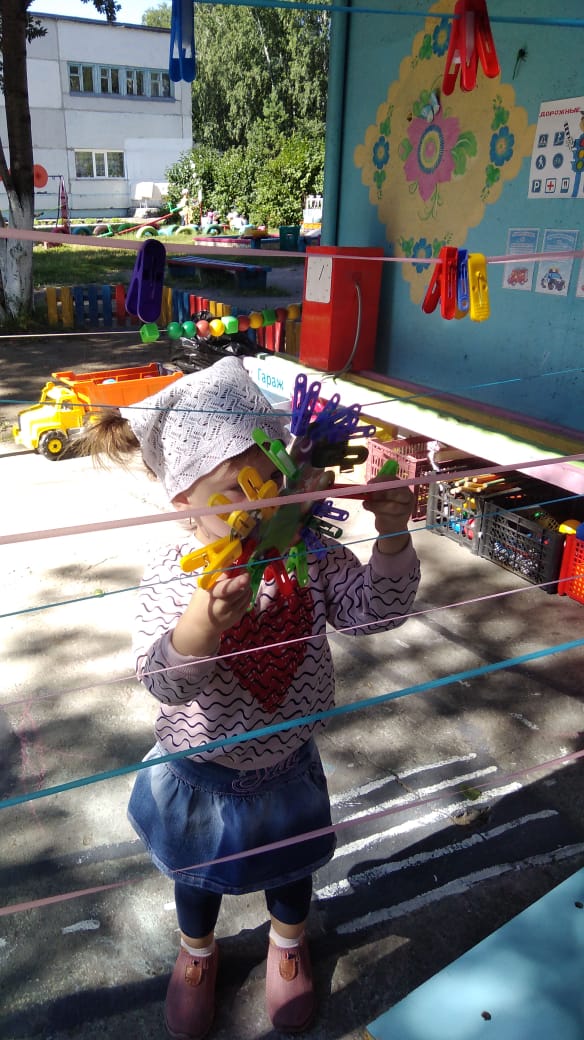 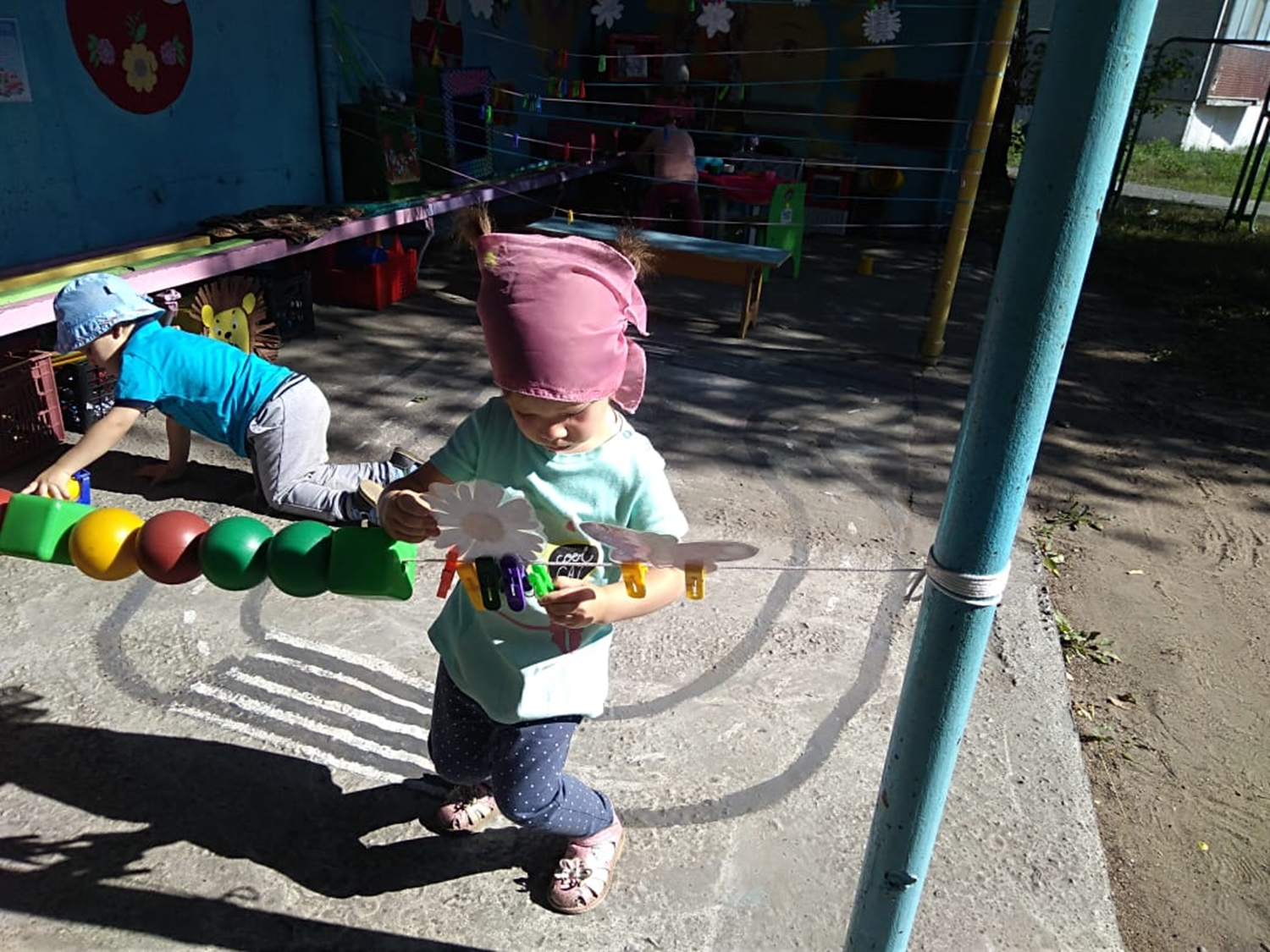 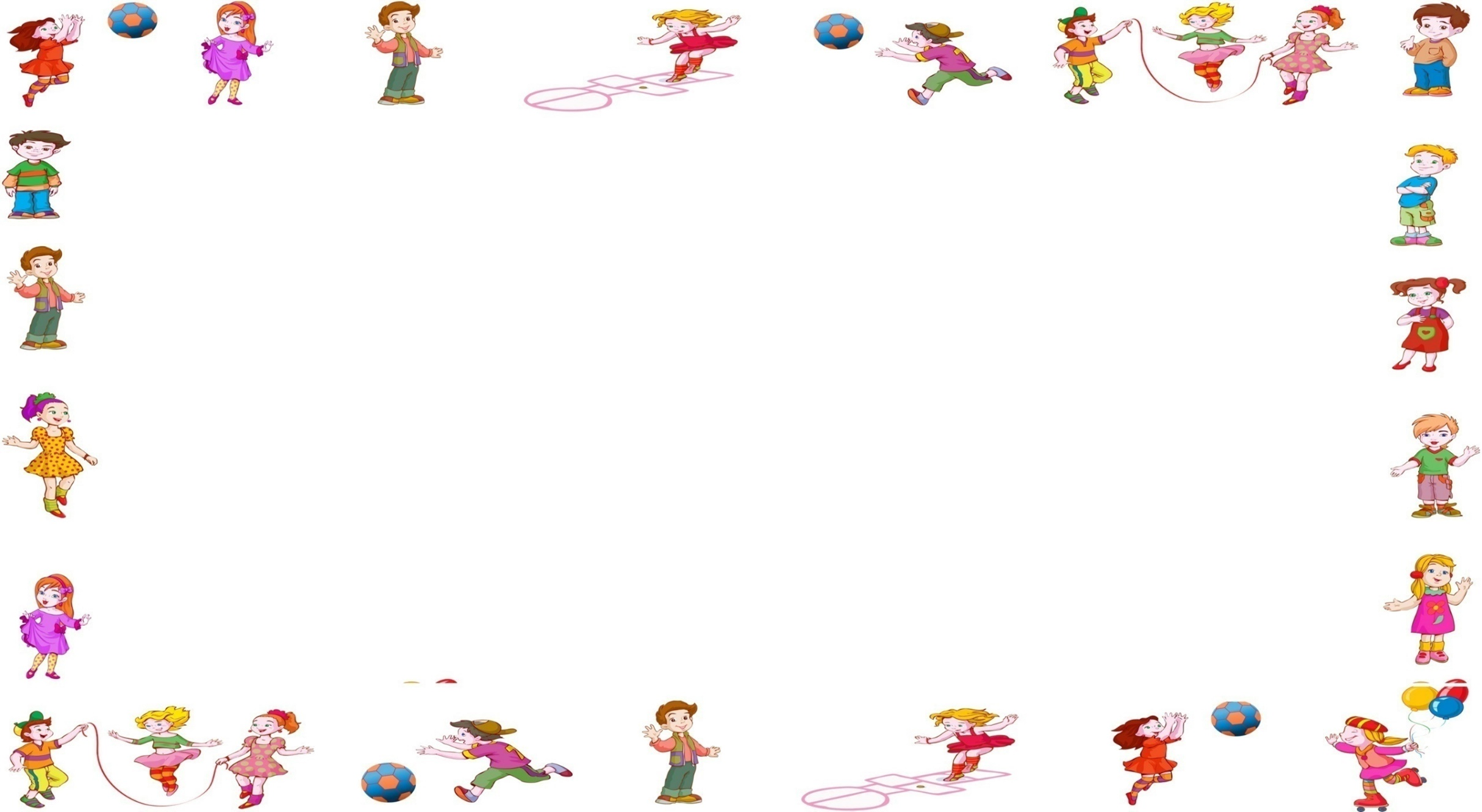 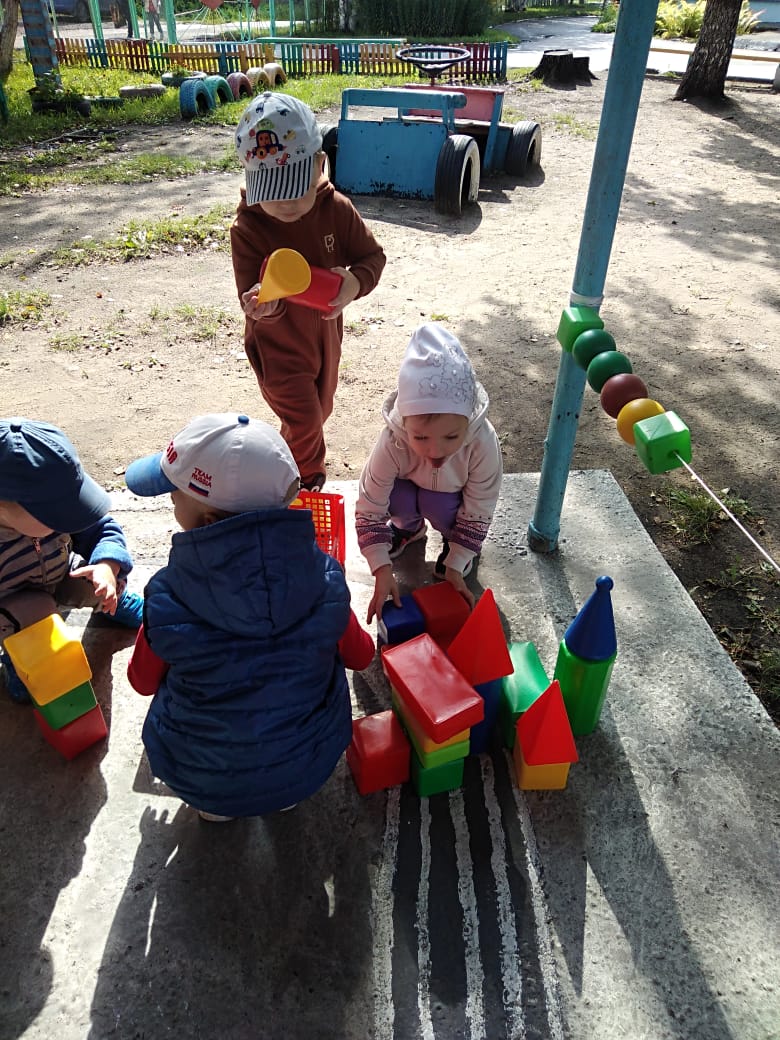 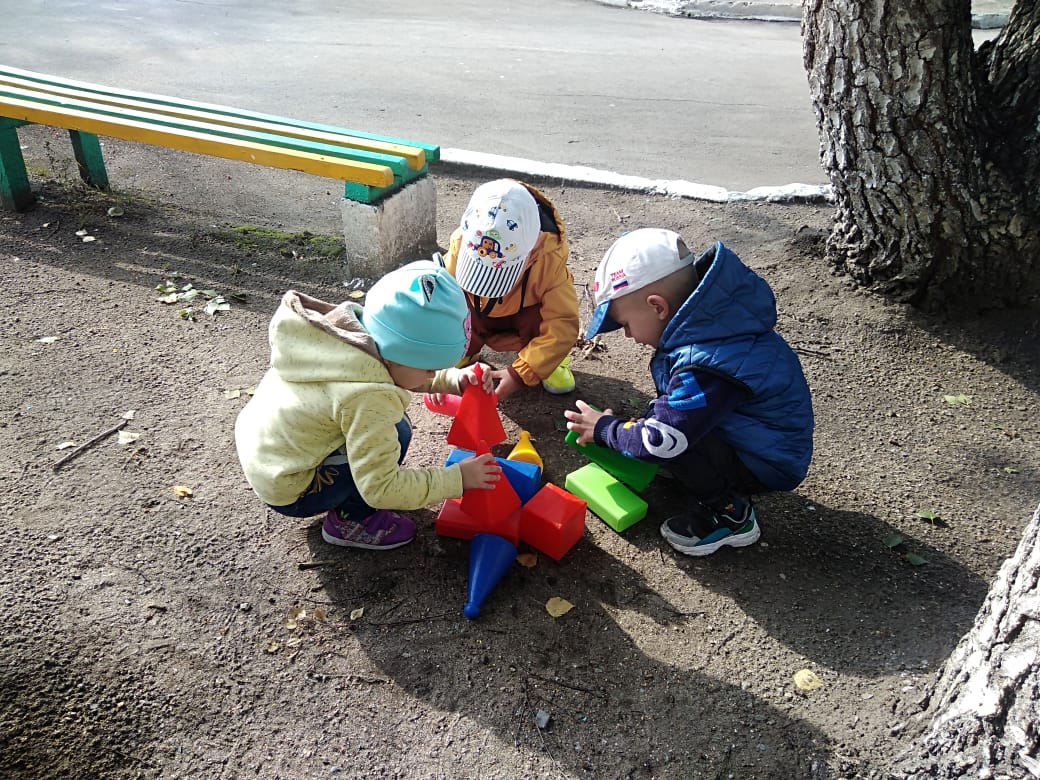 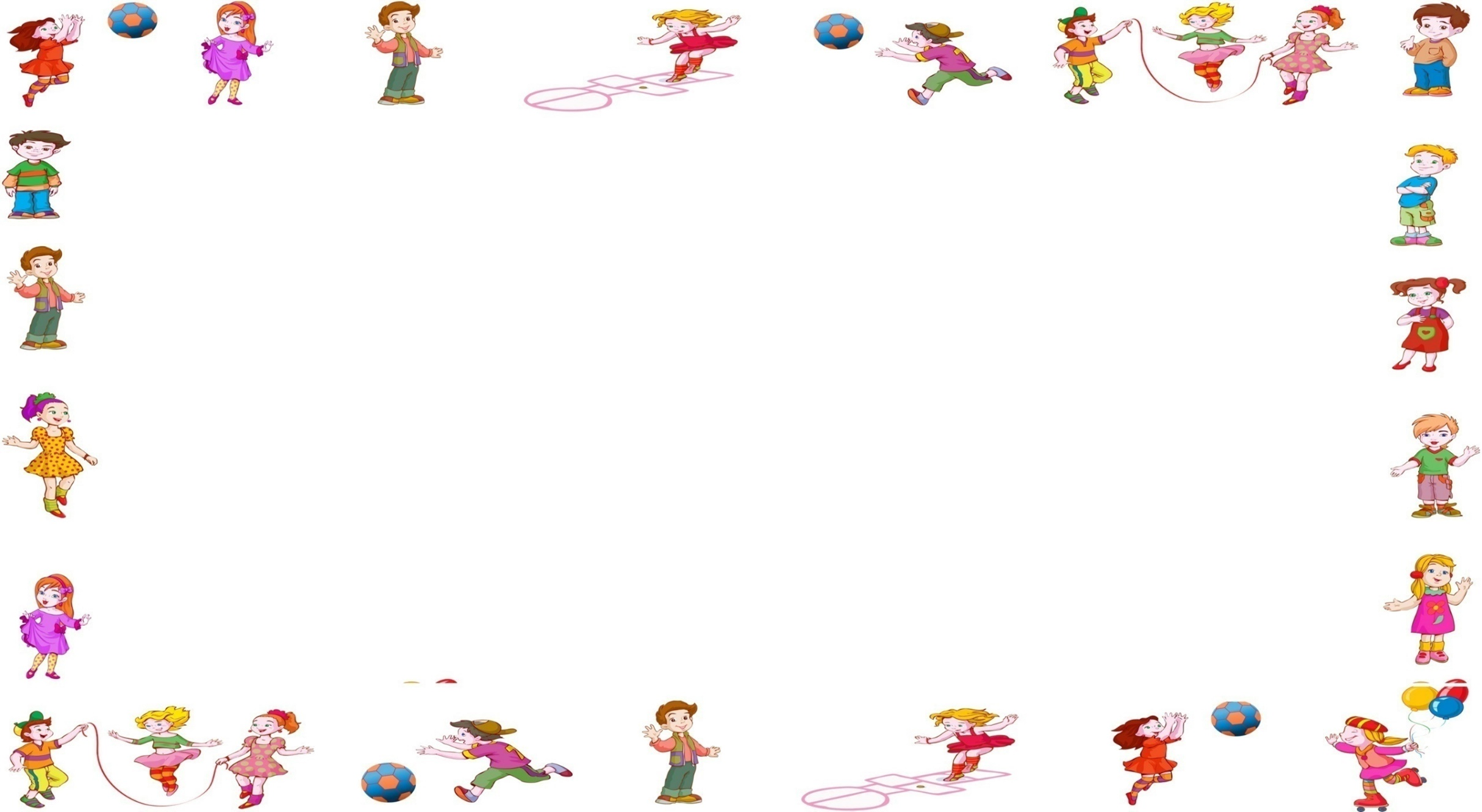 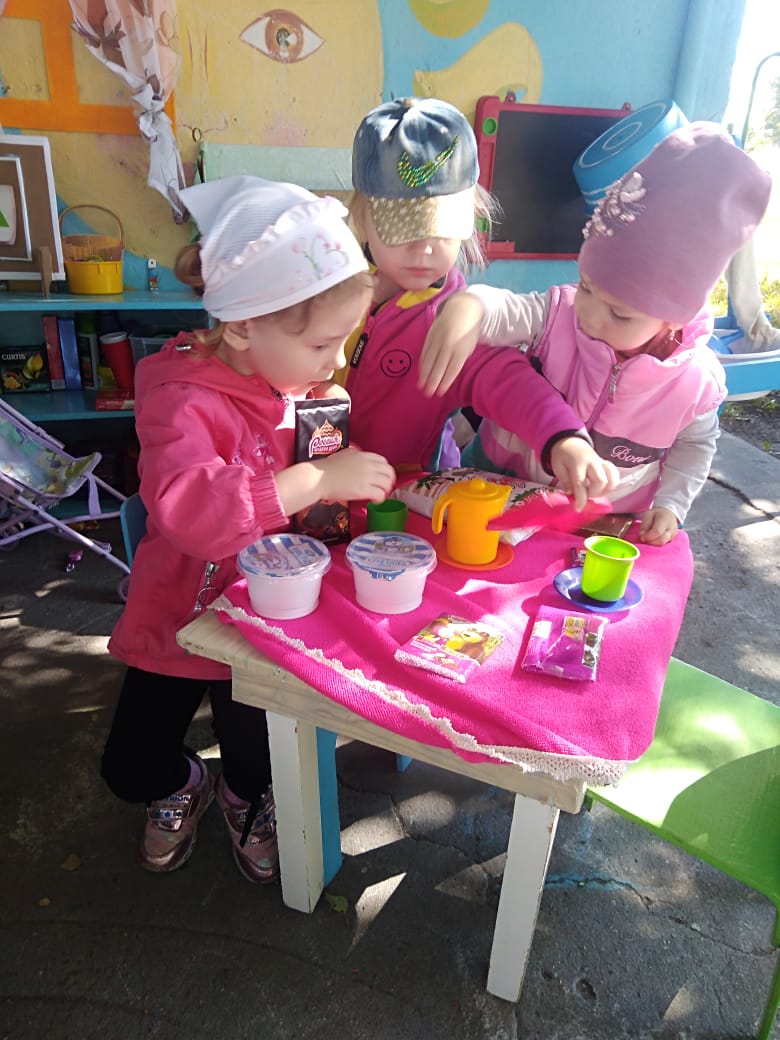 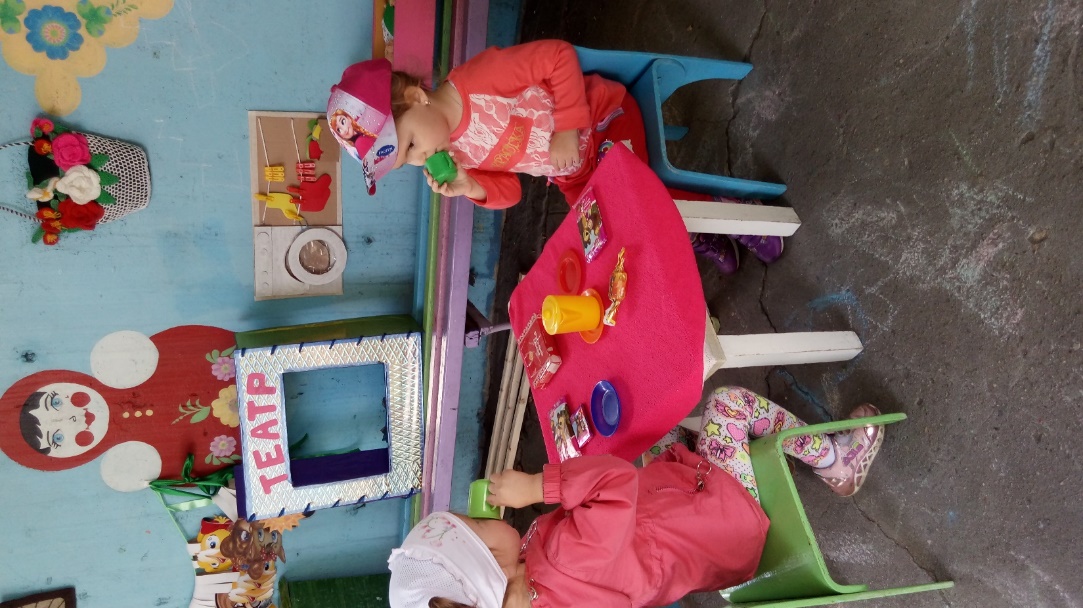 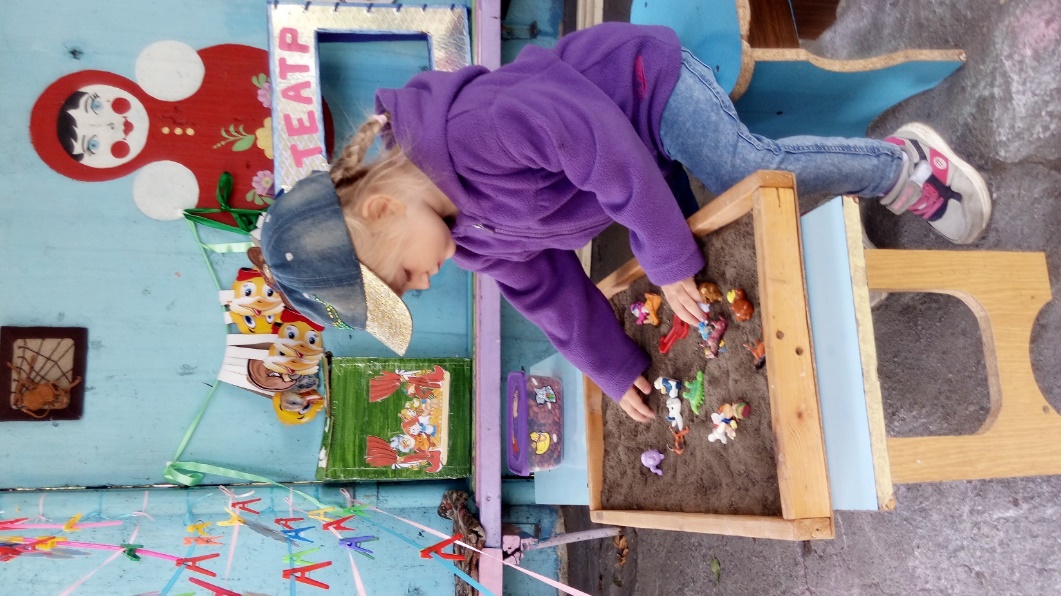 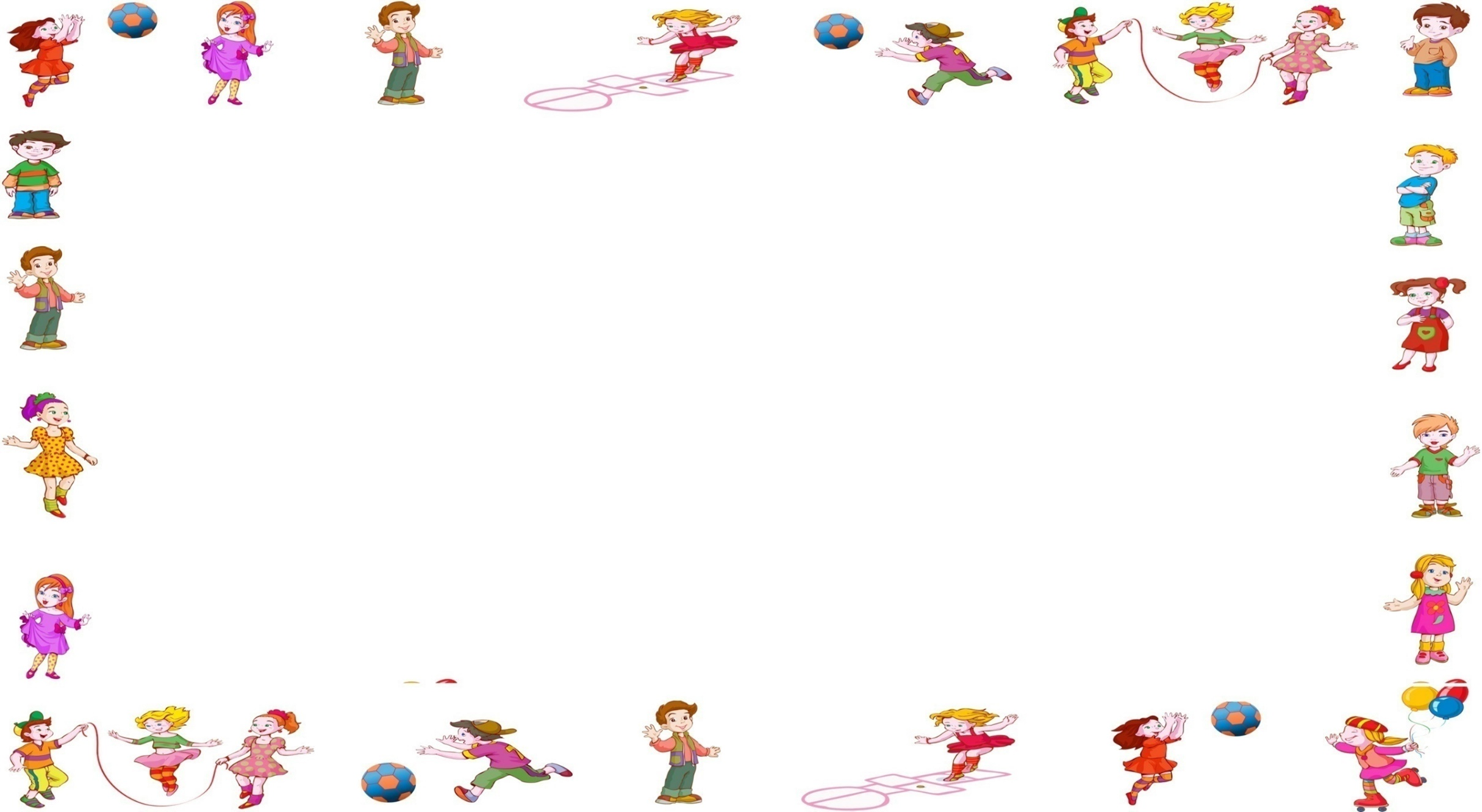 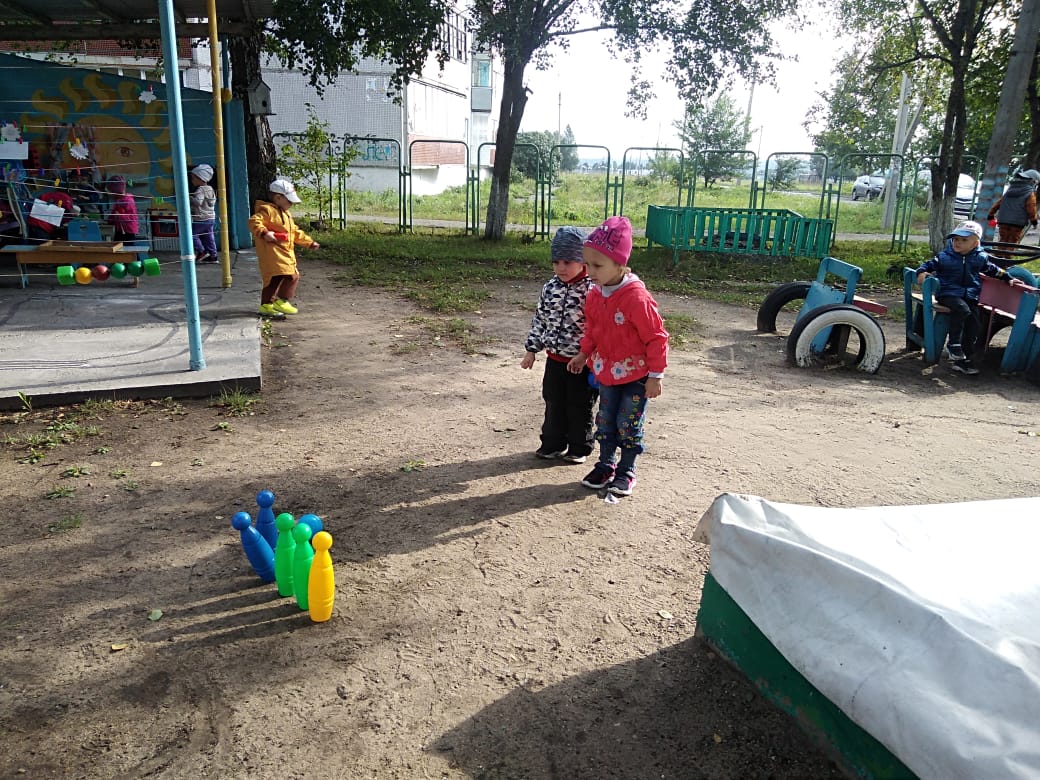 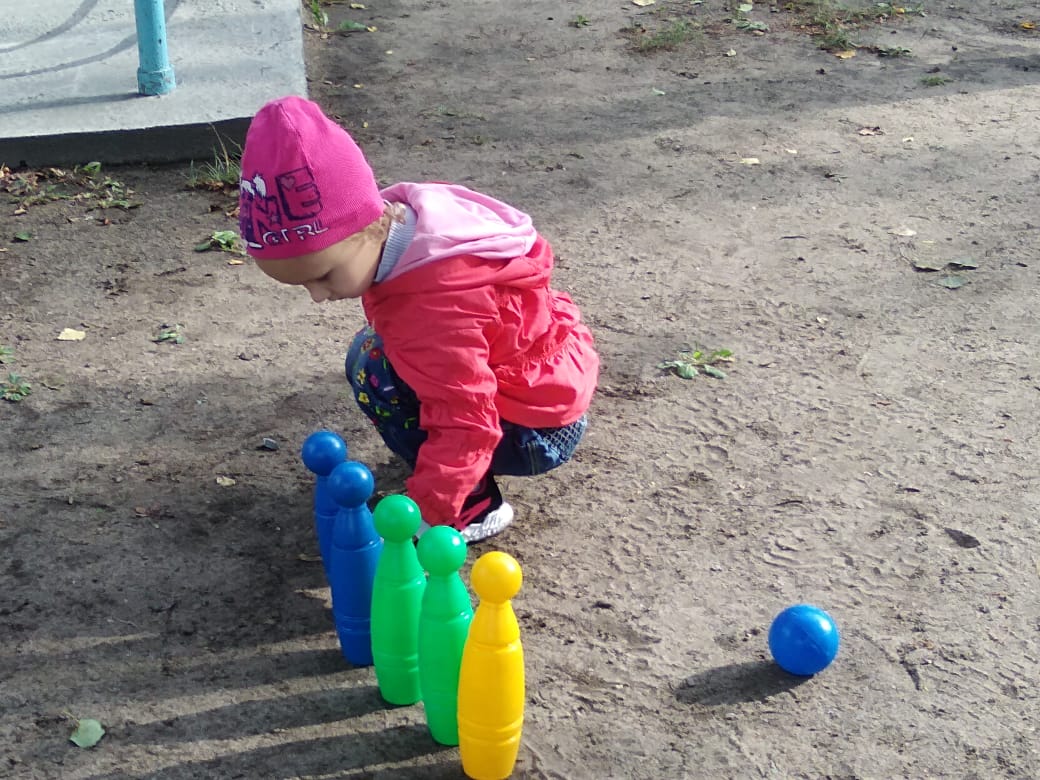 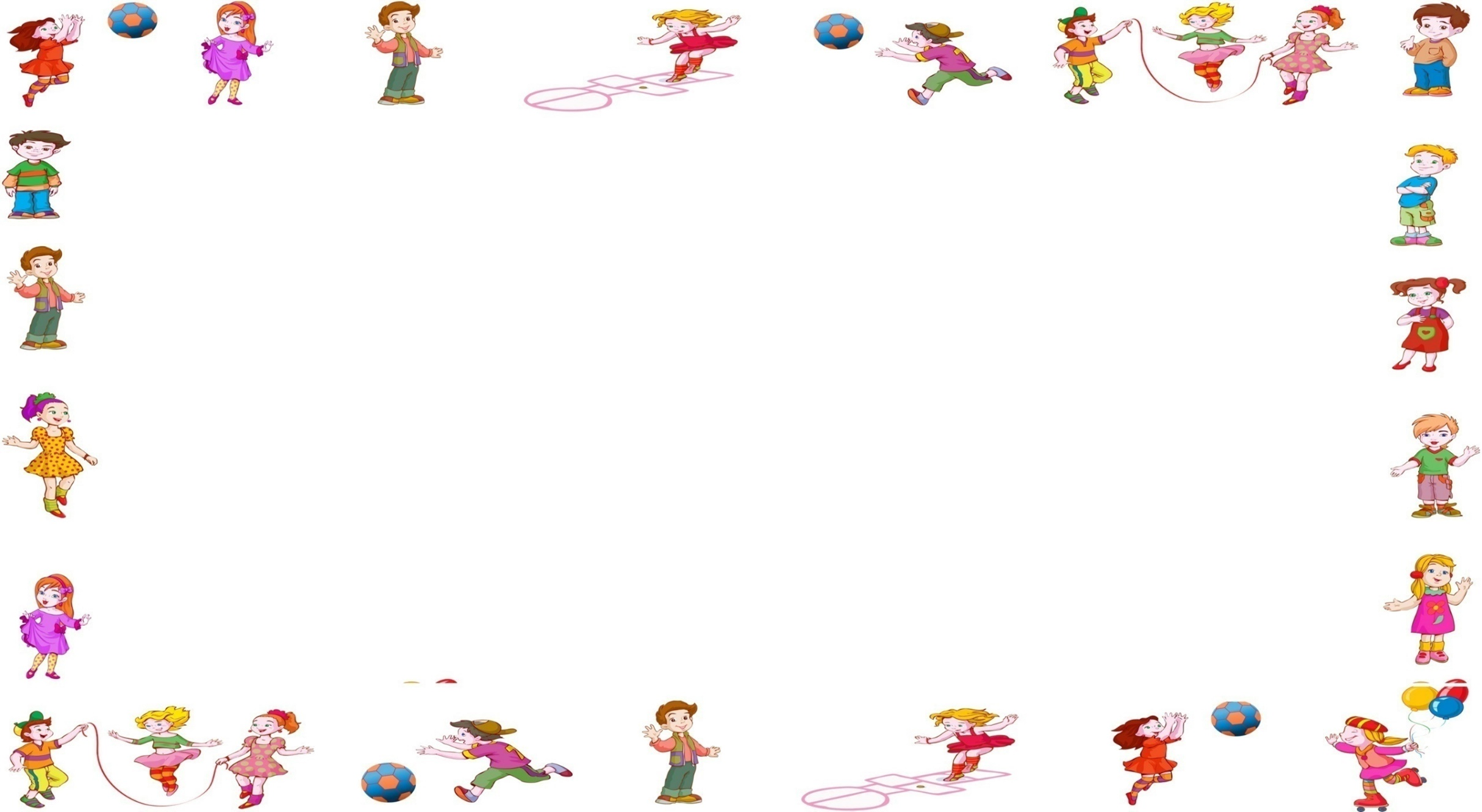 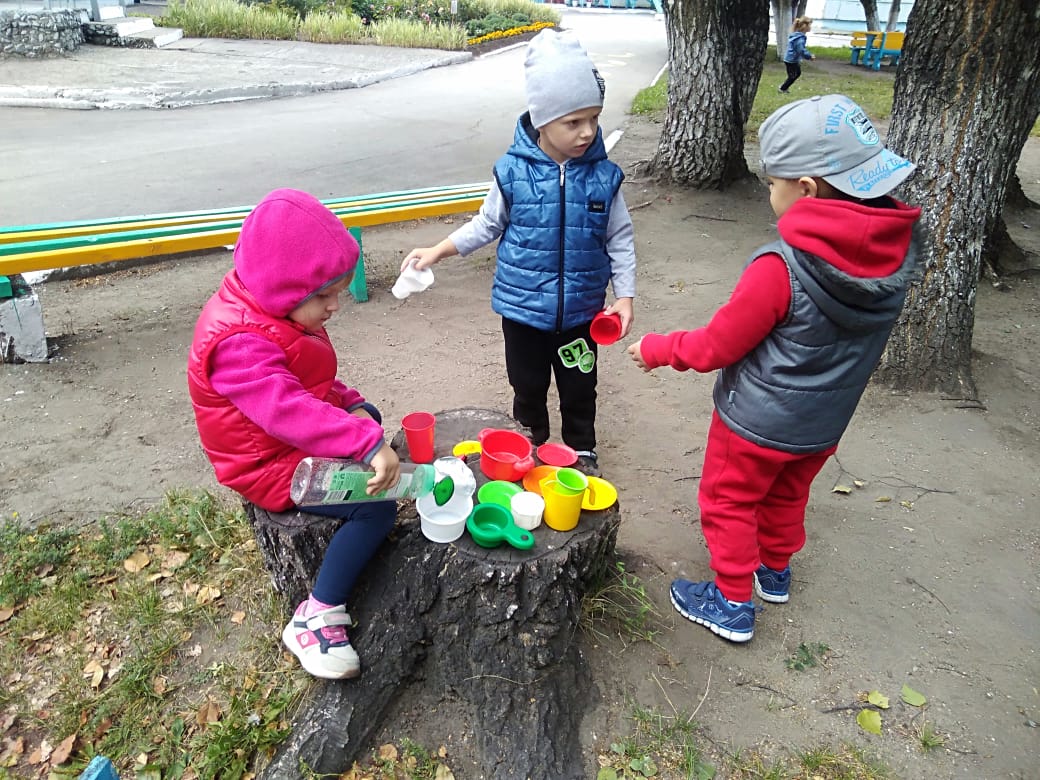 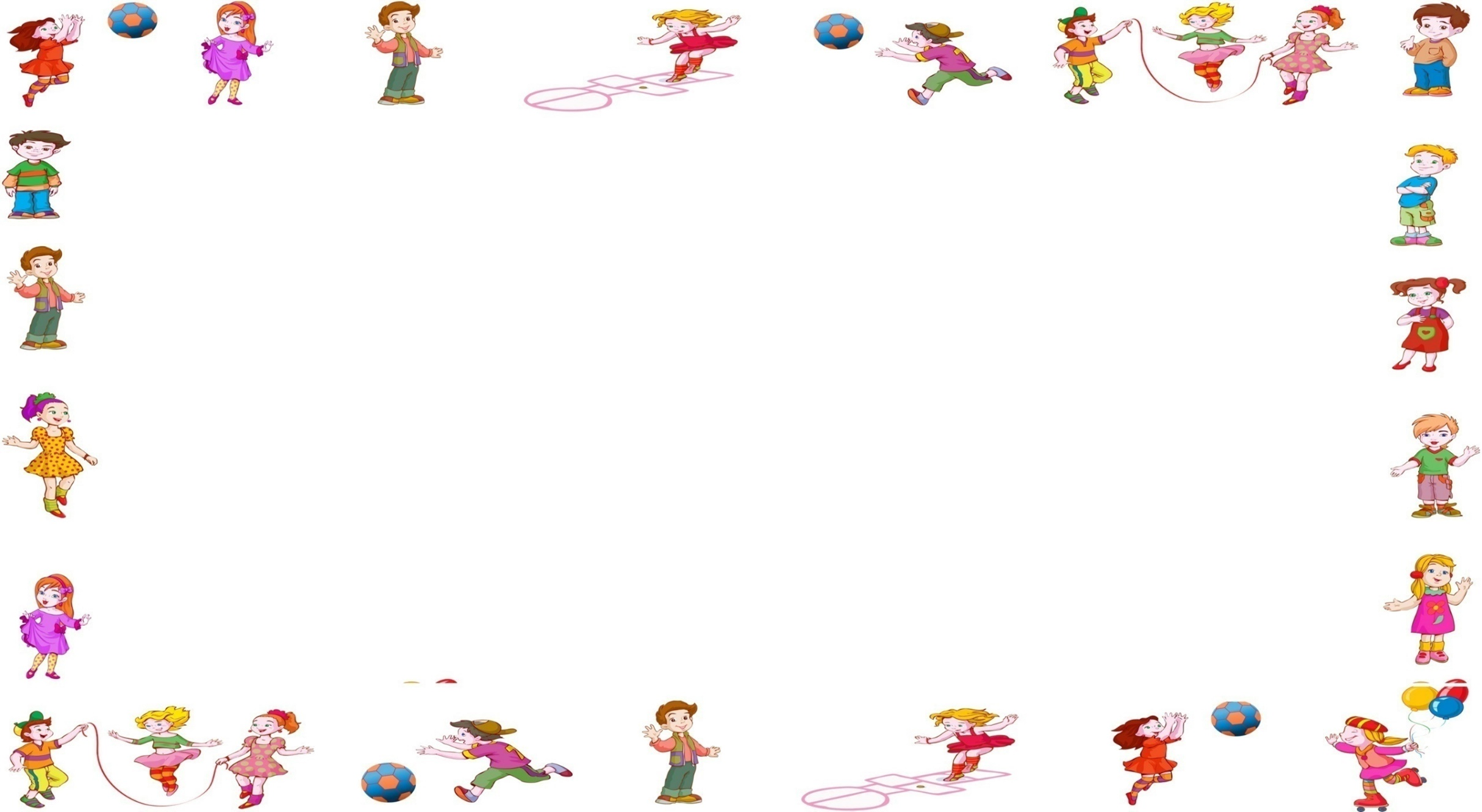 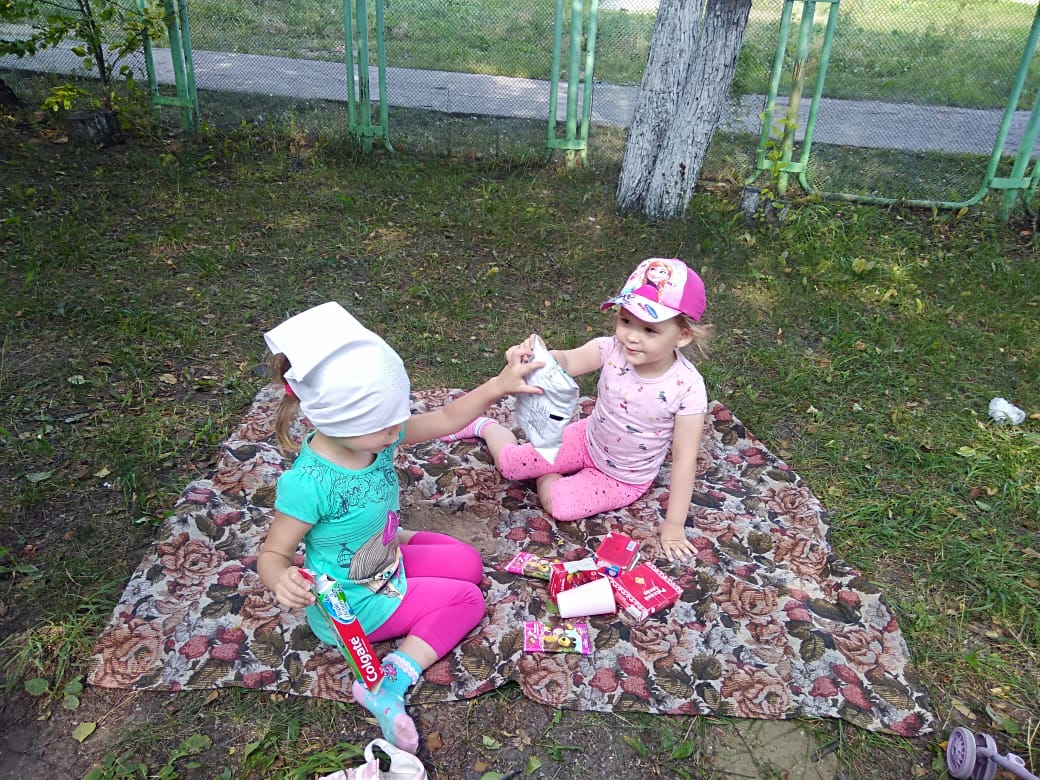 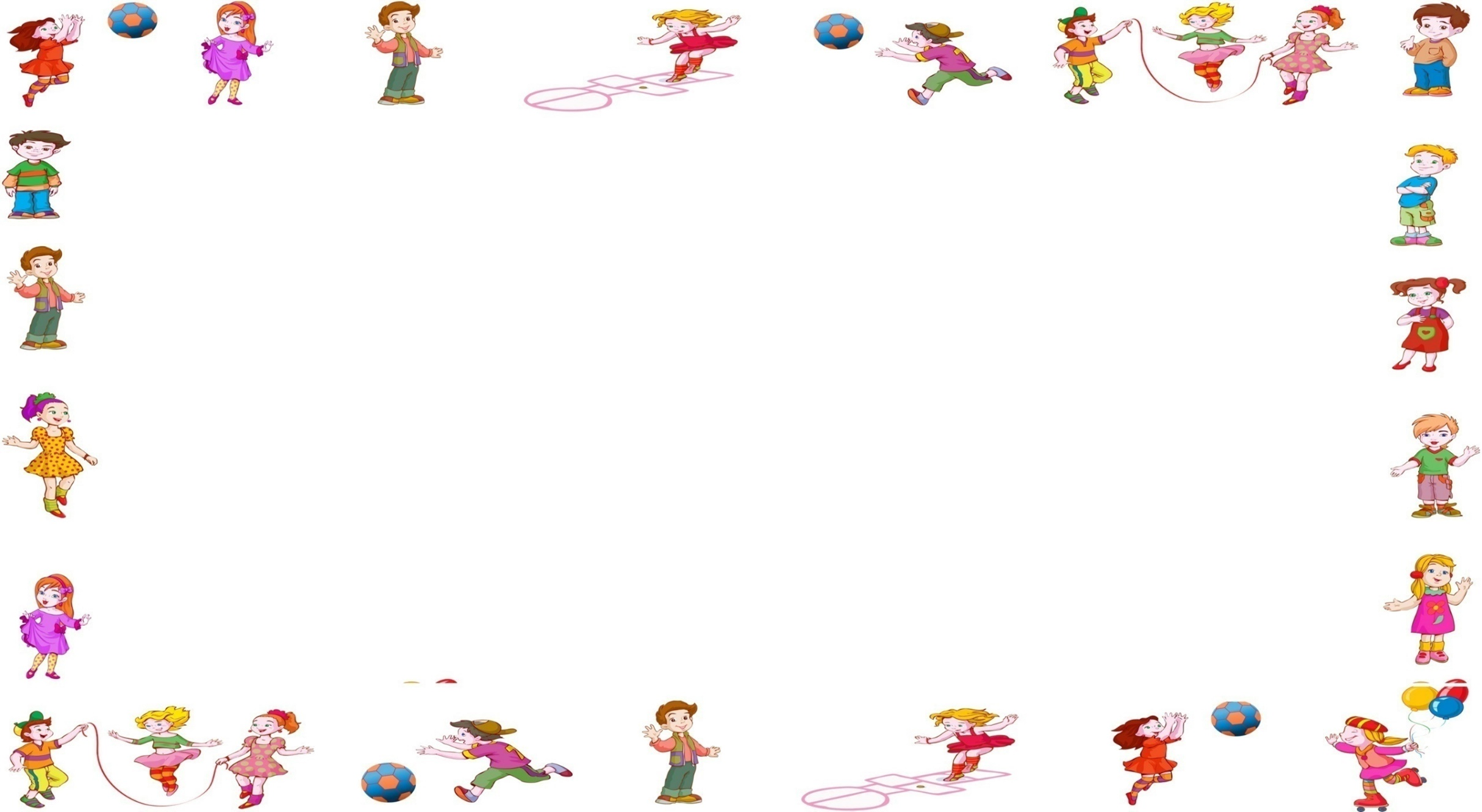 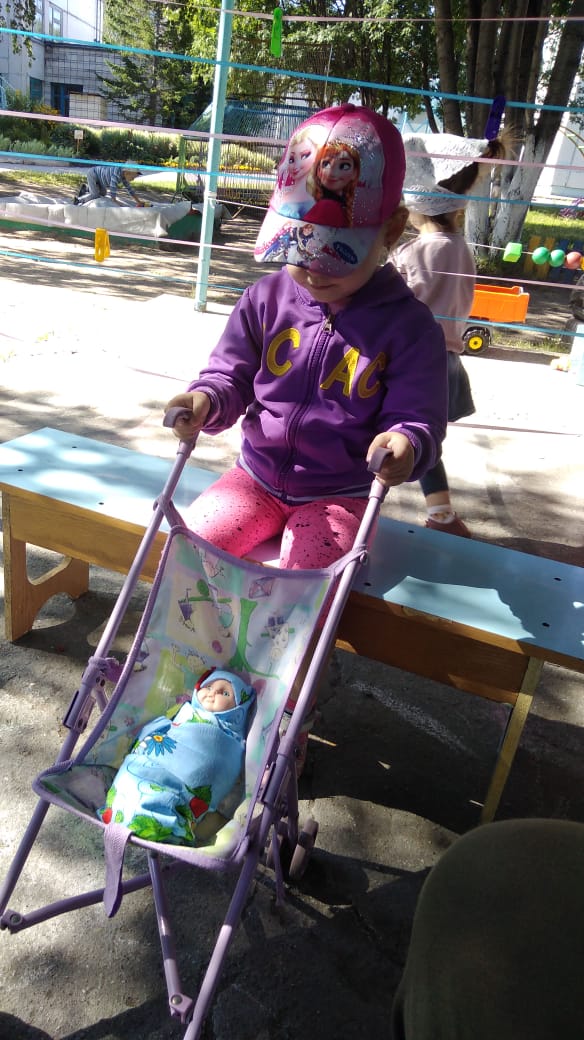 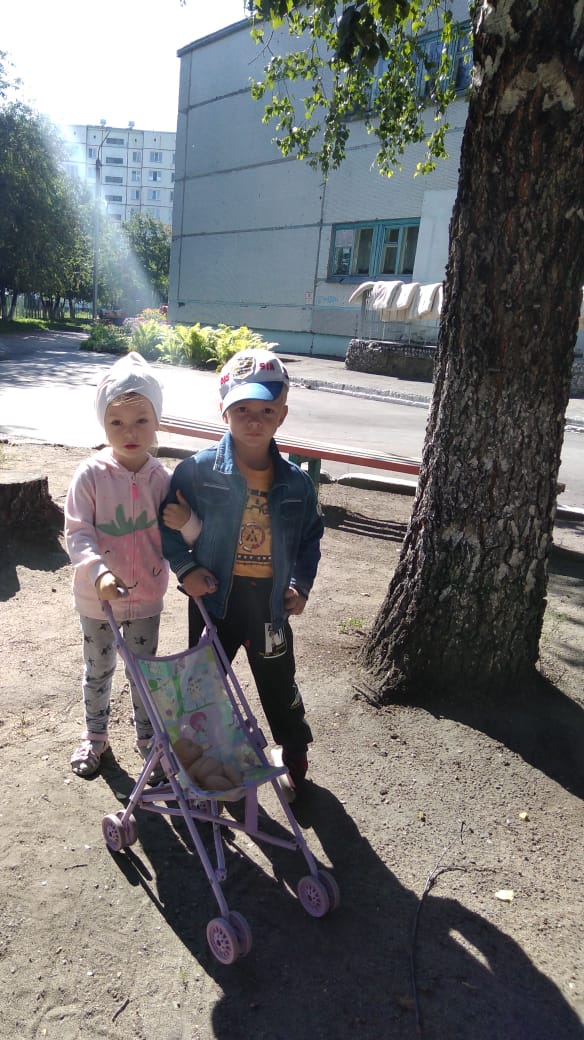 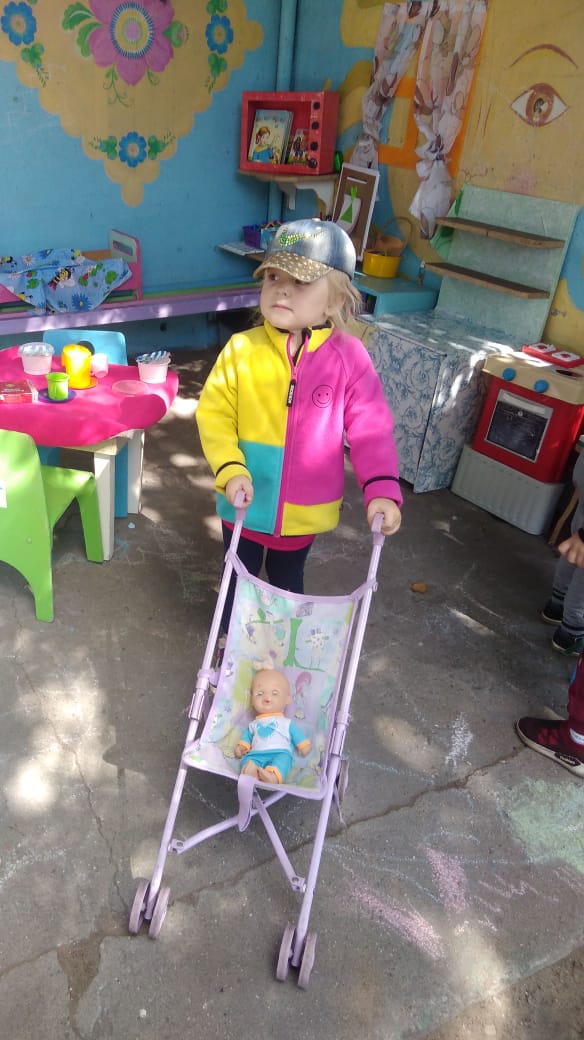 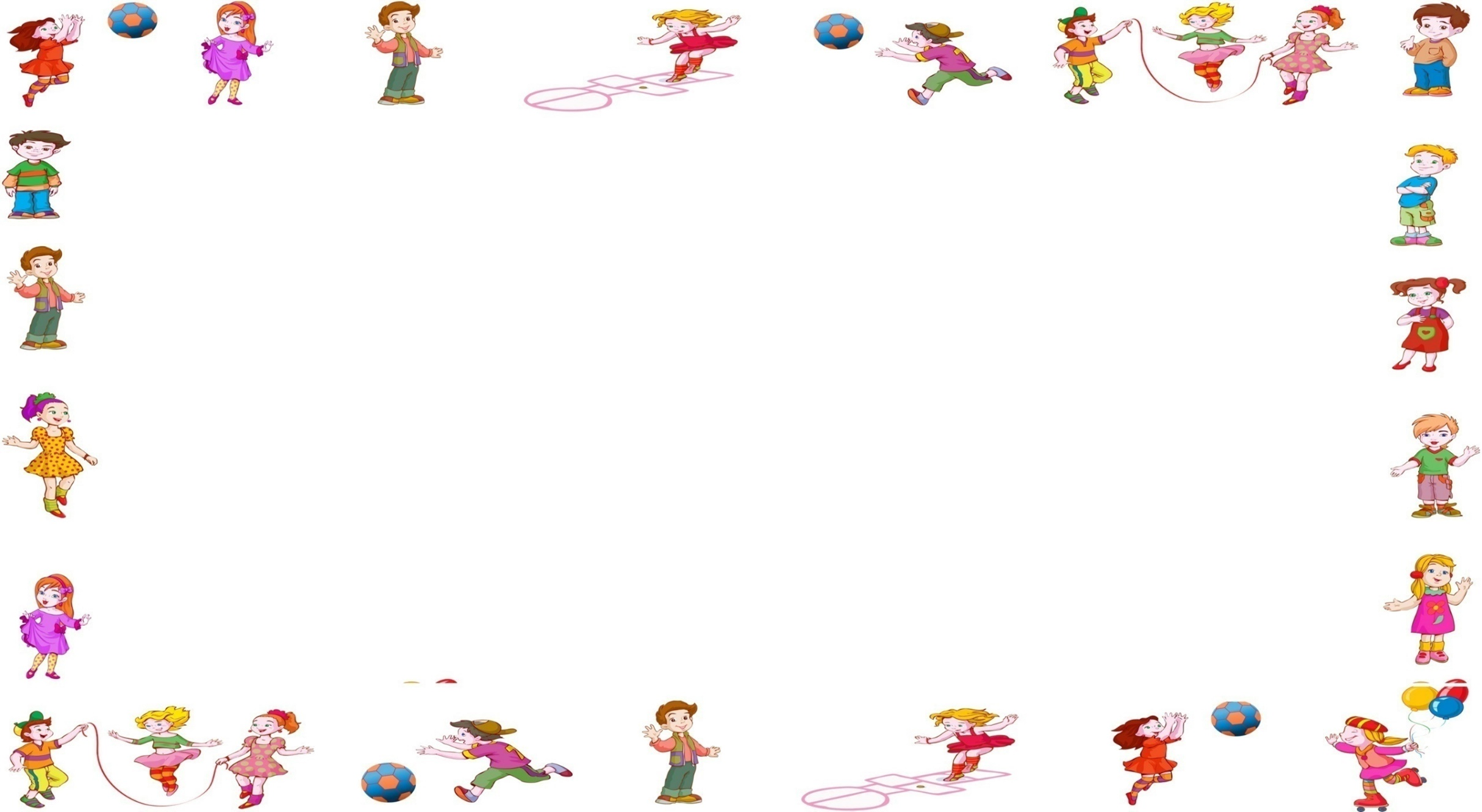 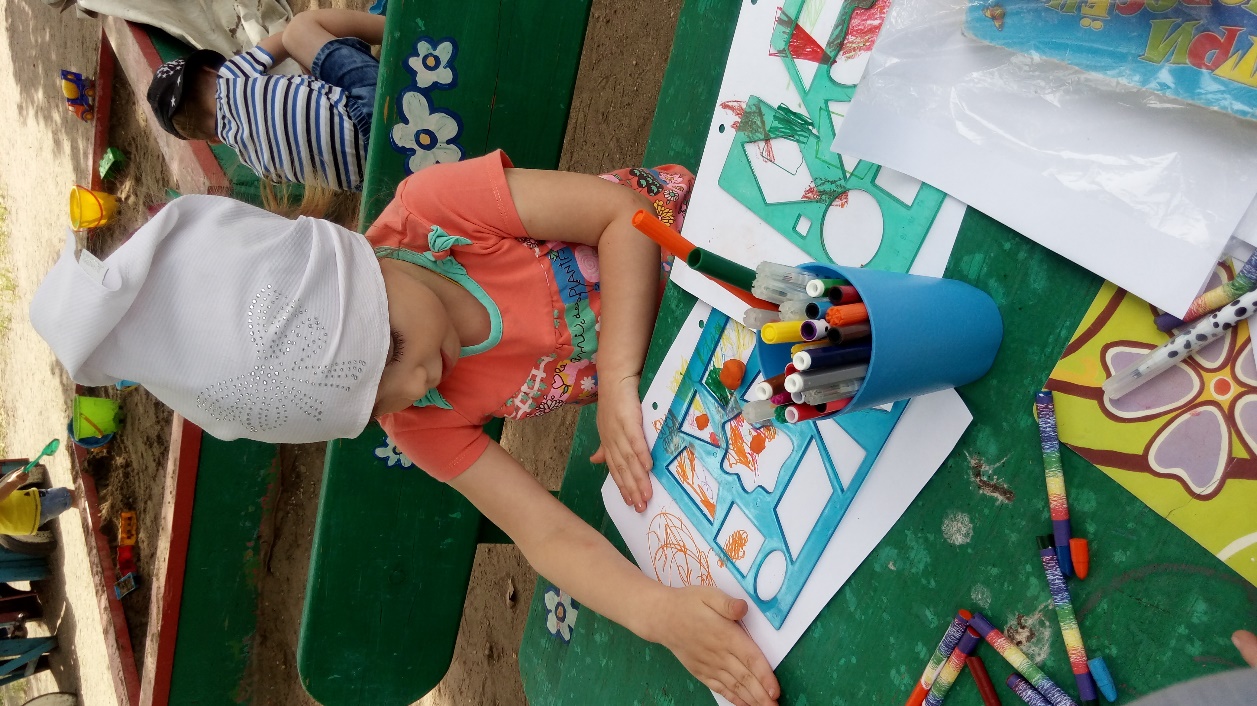 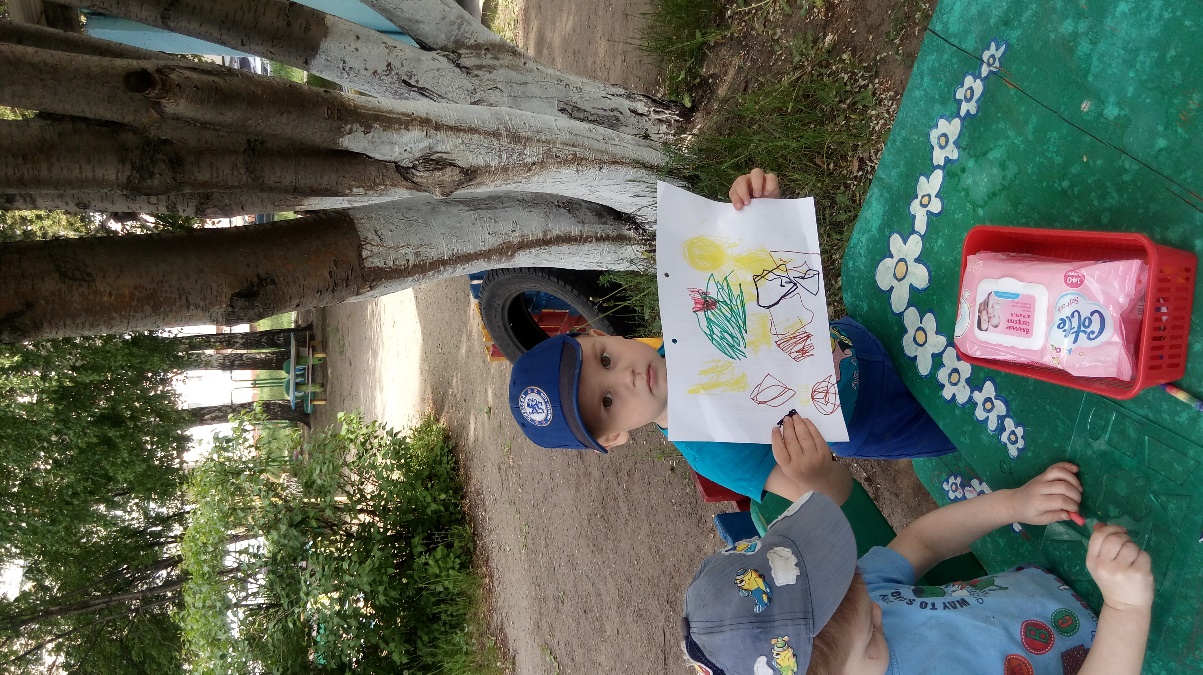 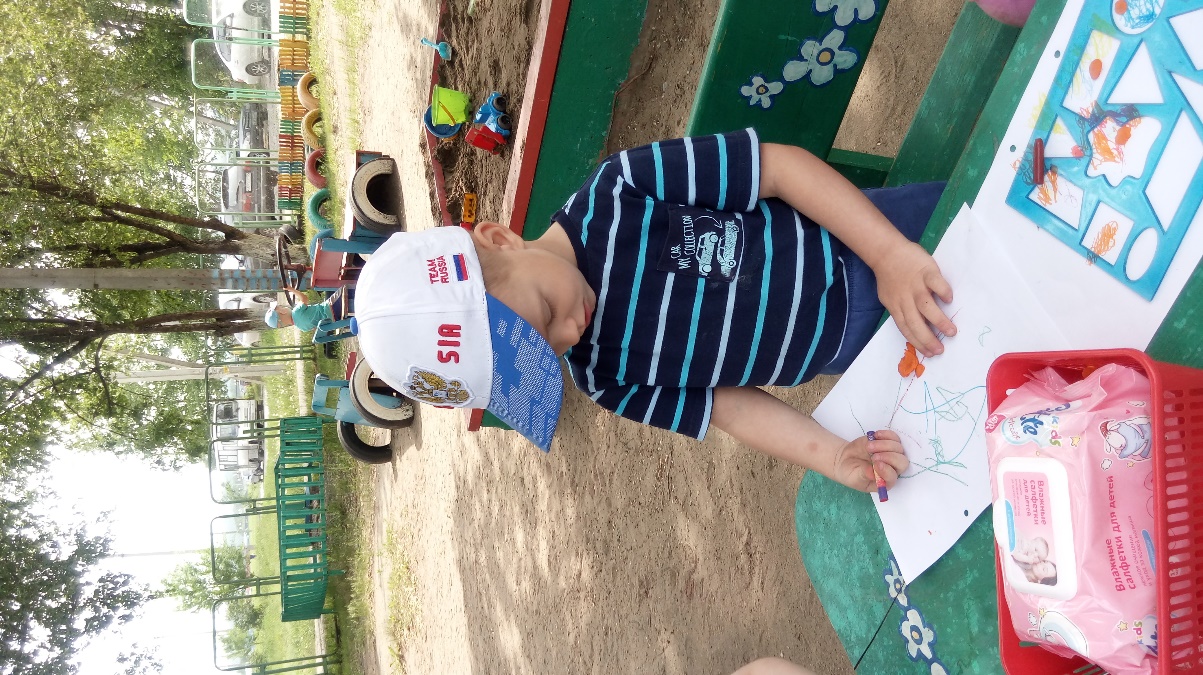 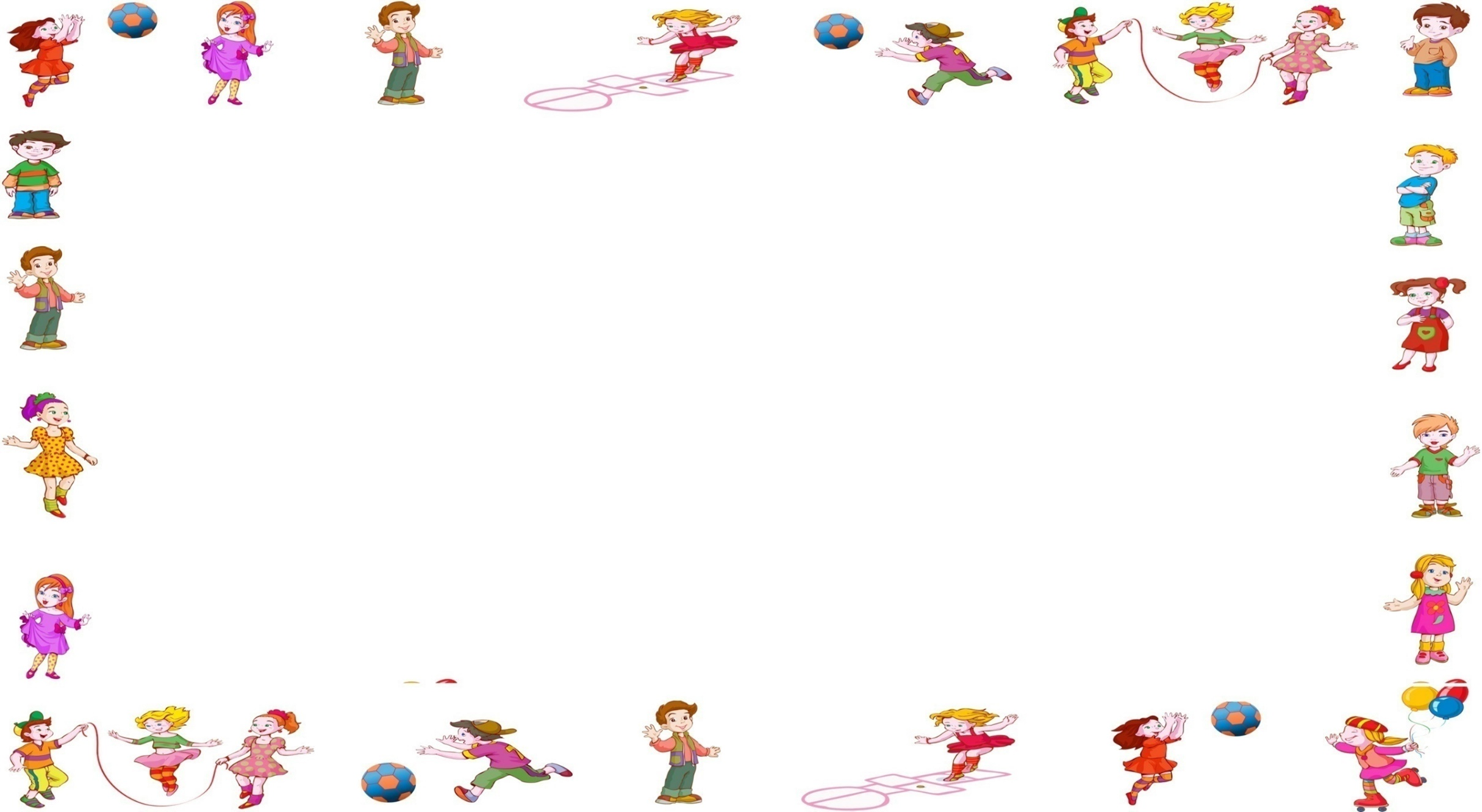 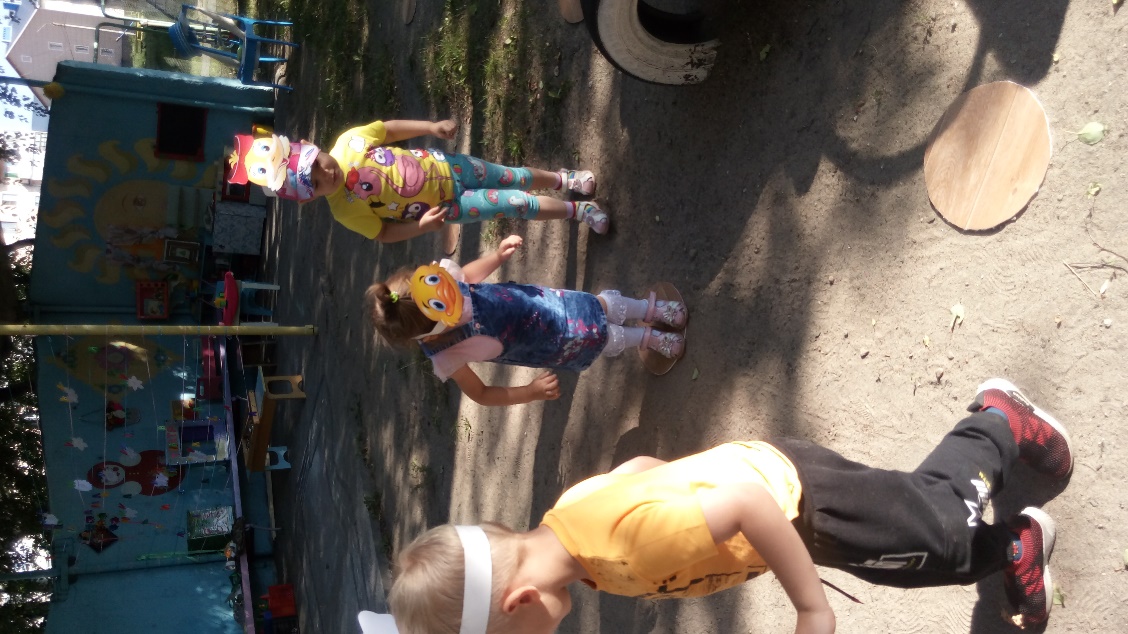 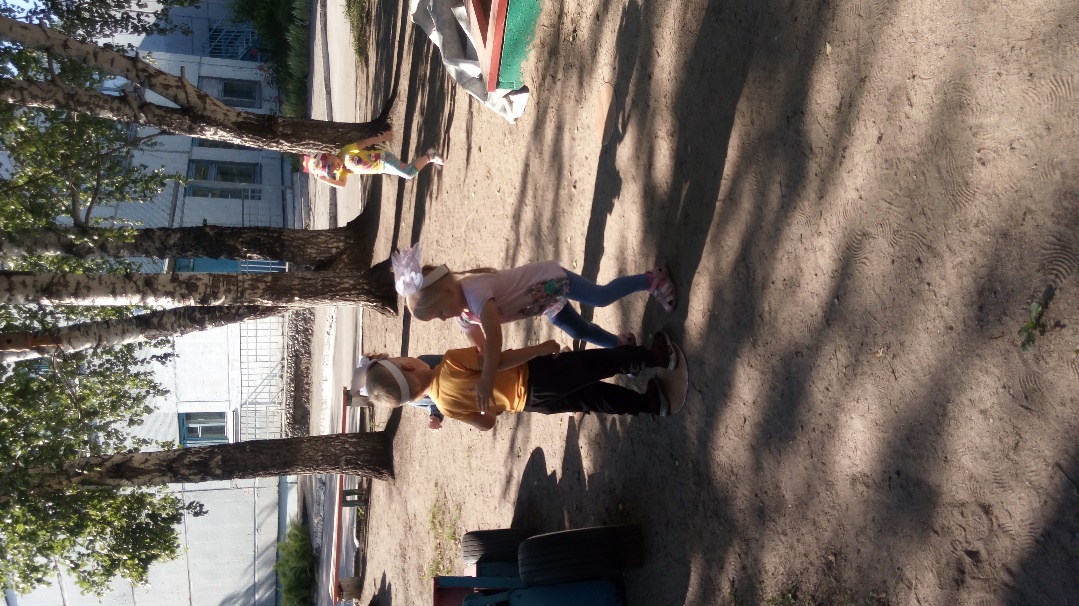 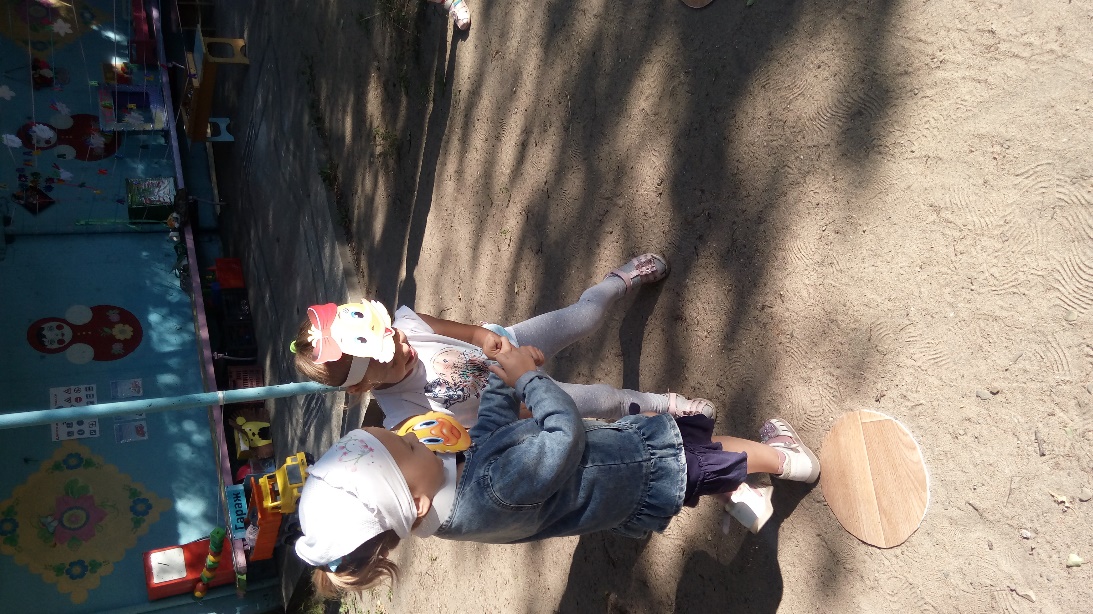 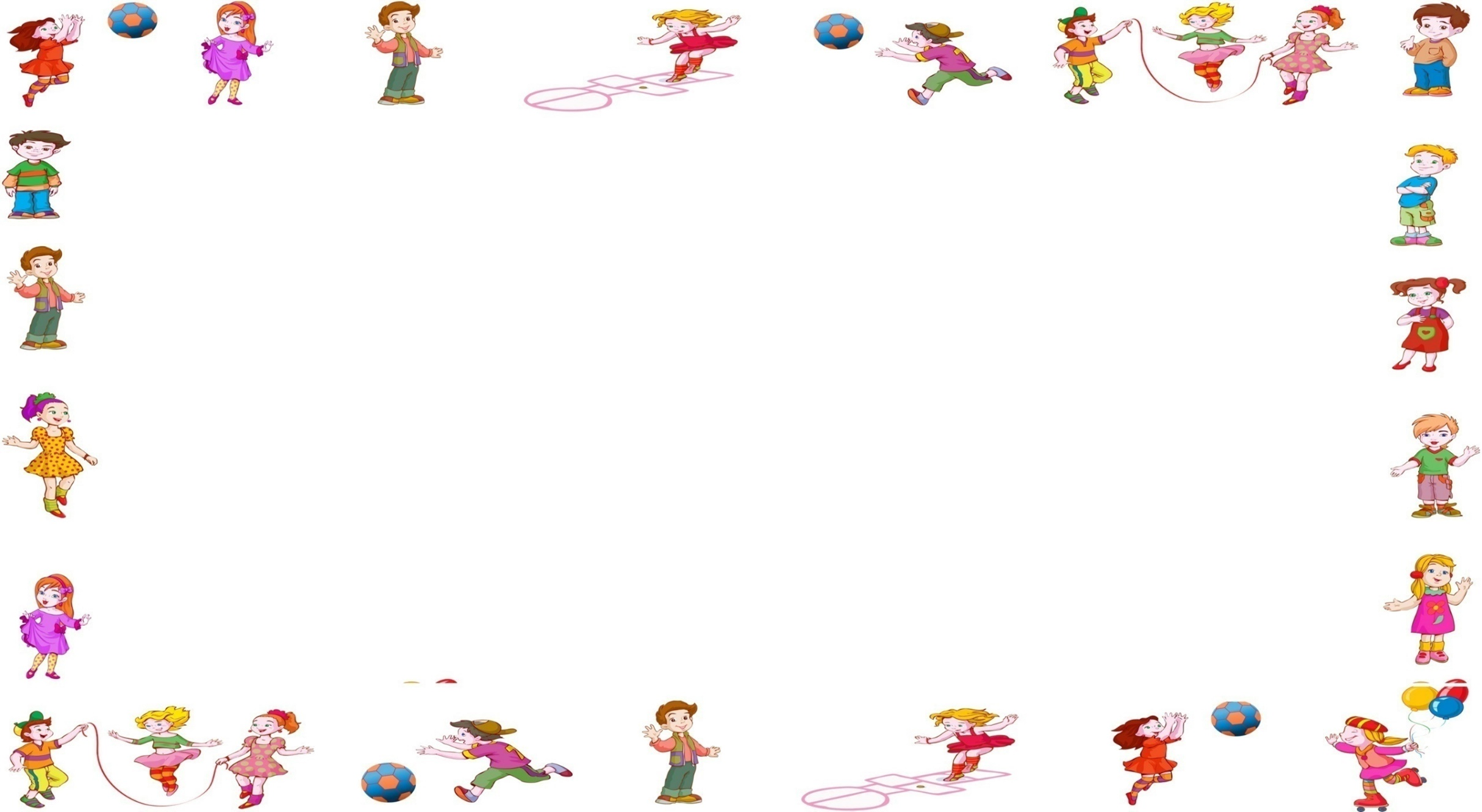 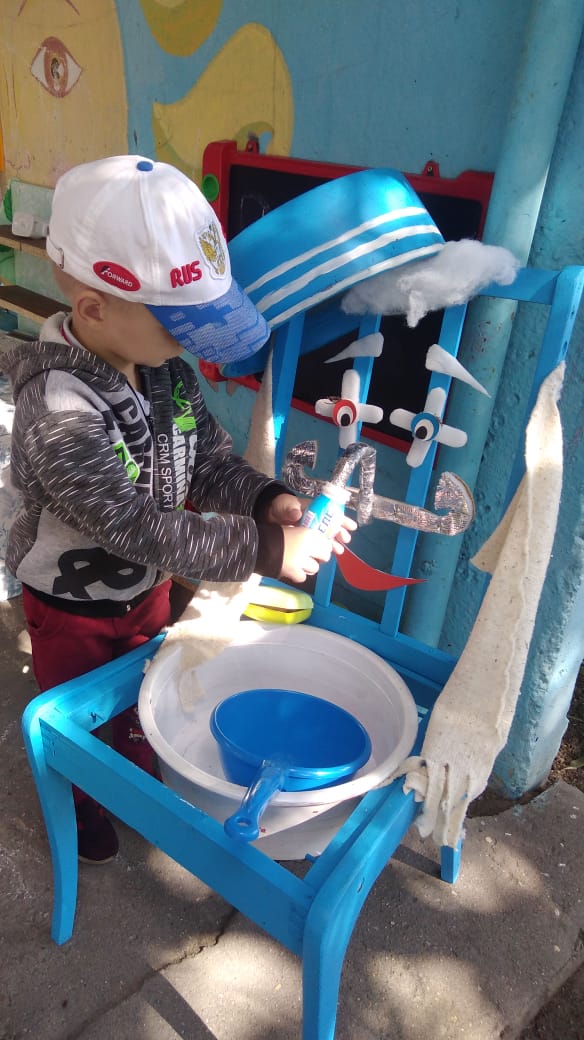 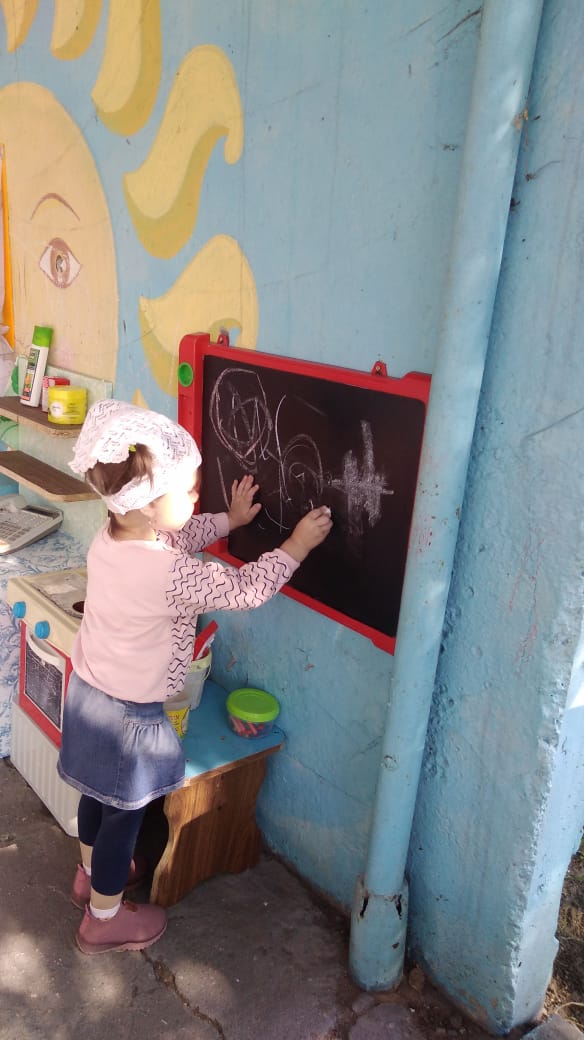 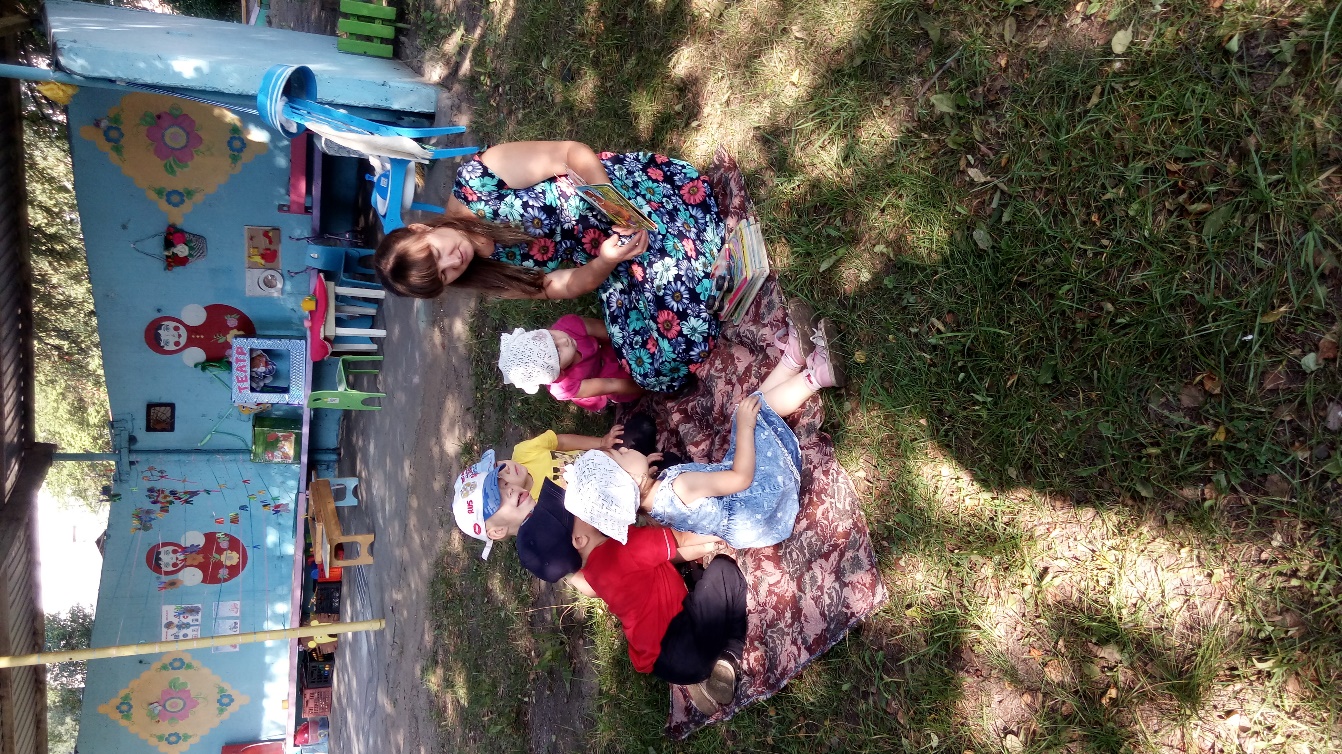